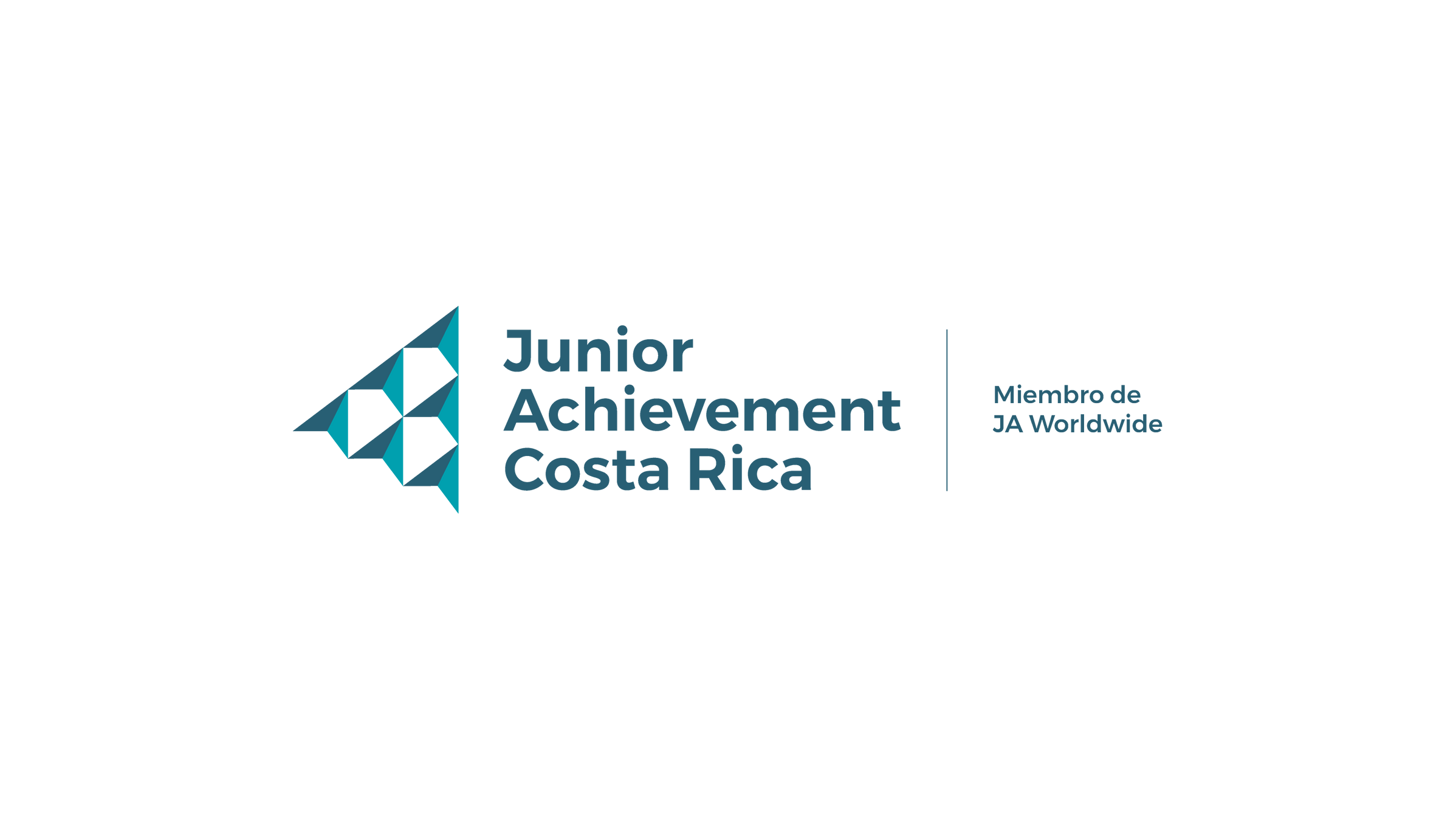 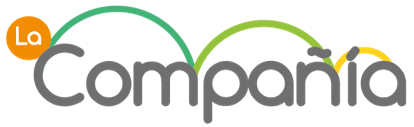 Sesión 10: 
Ventas y Servicio al cliente
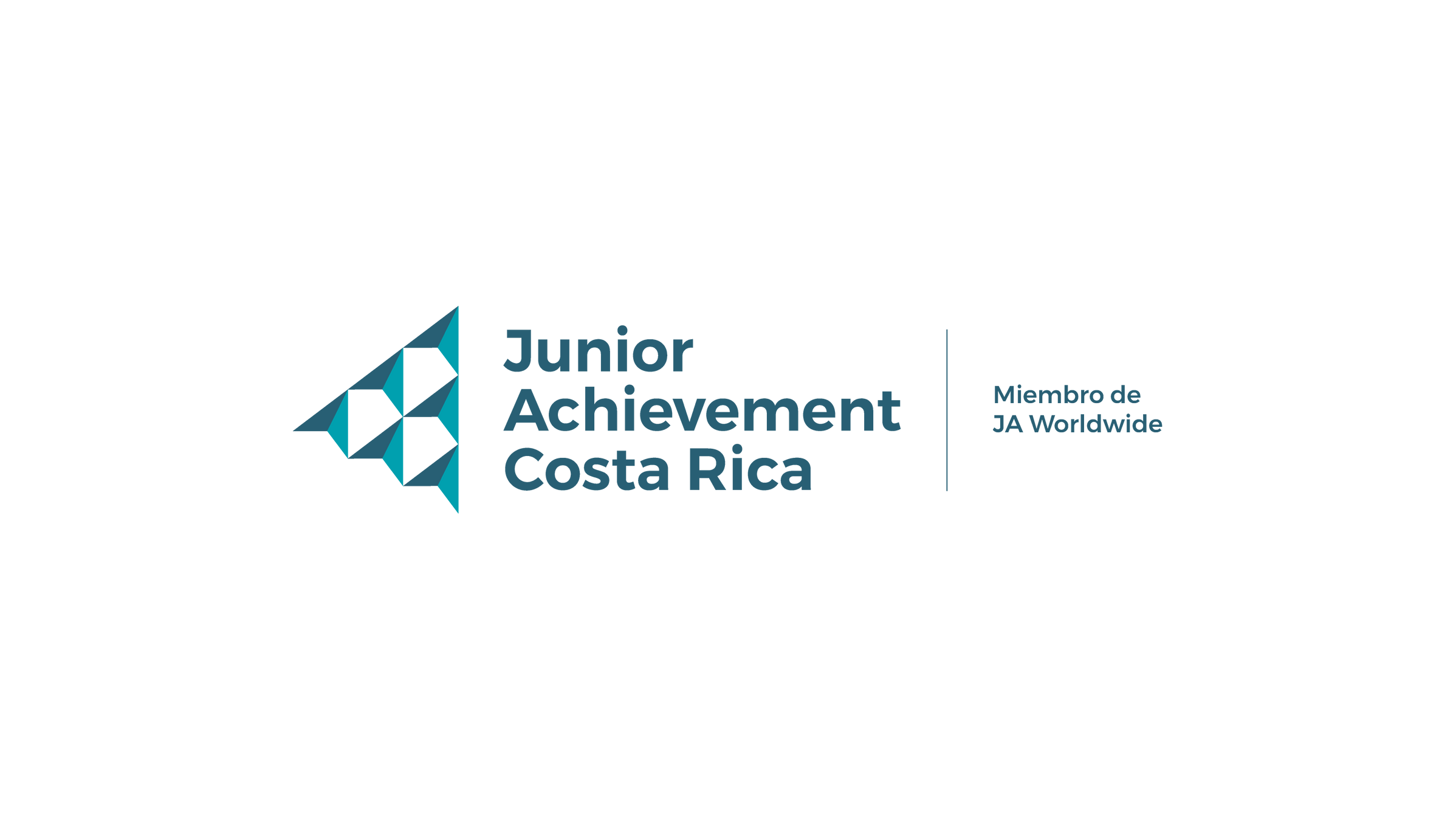 Producción
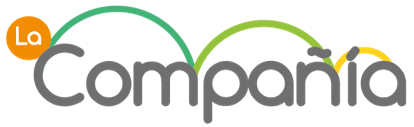 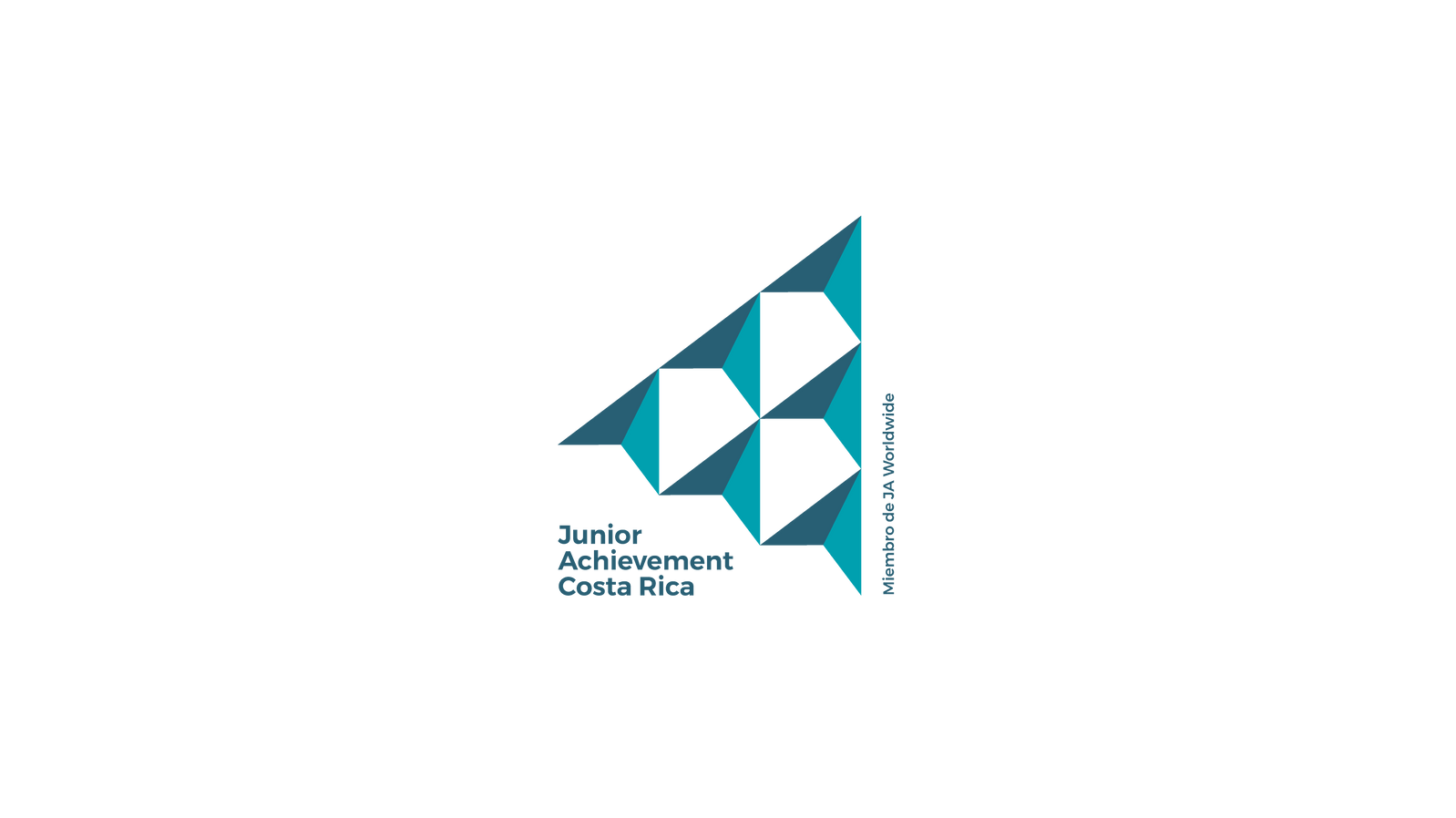 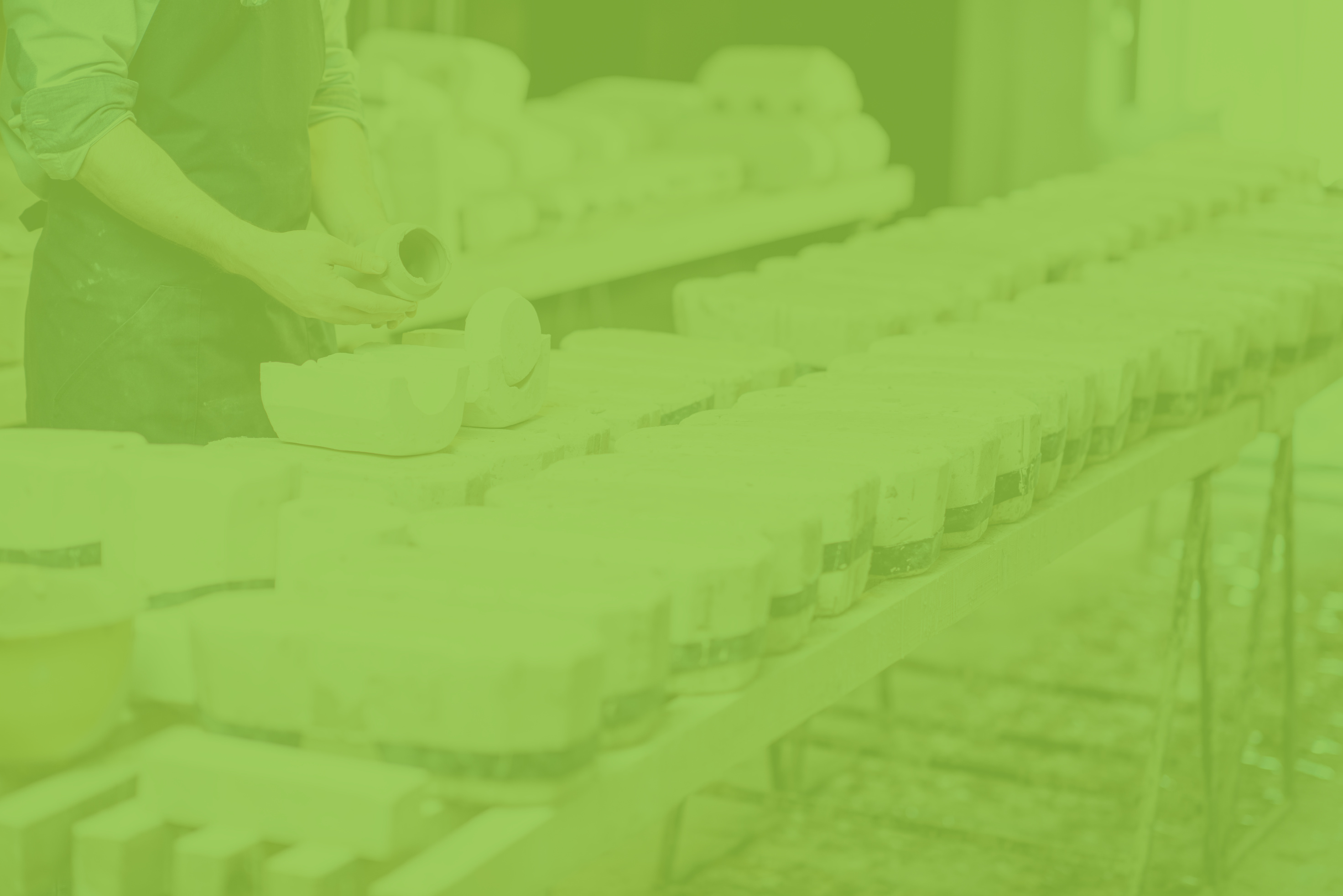 Producción
Engloba la creación de una serie de procesos para garantizar la producción del producto a tiempo y poder cumplir 
con la demanda del mercado.
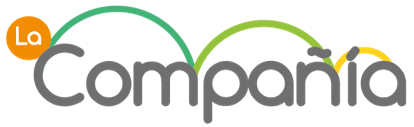 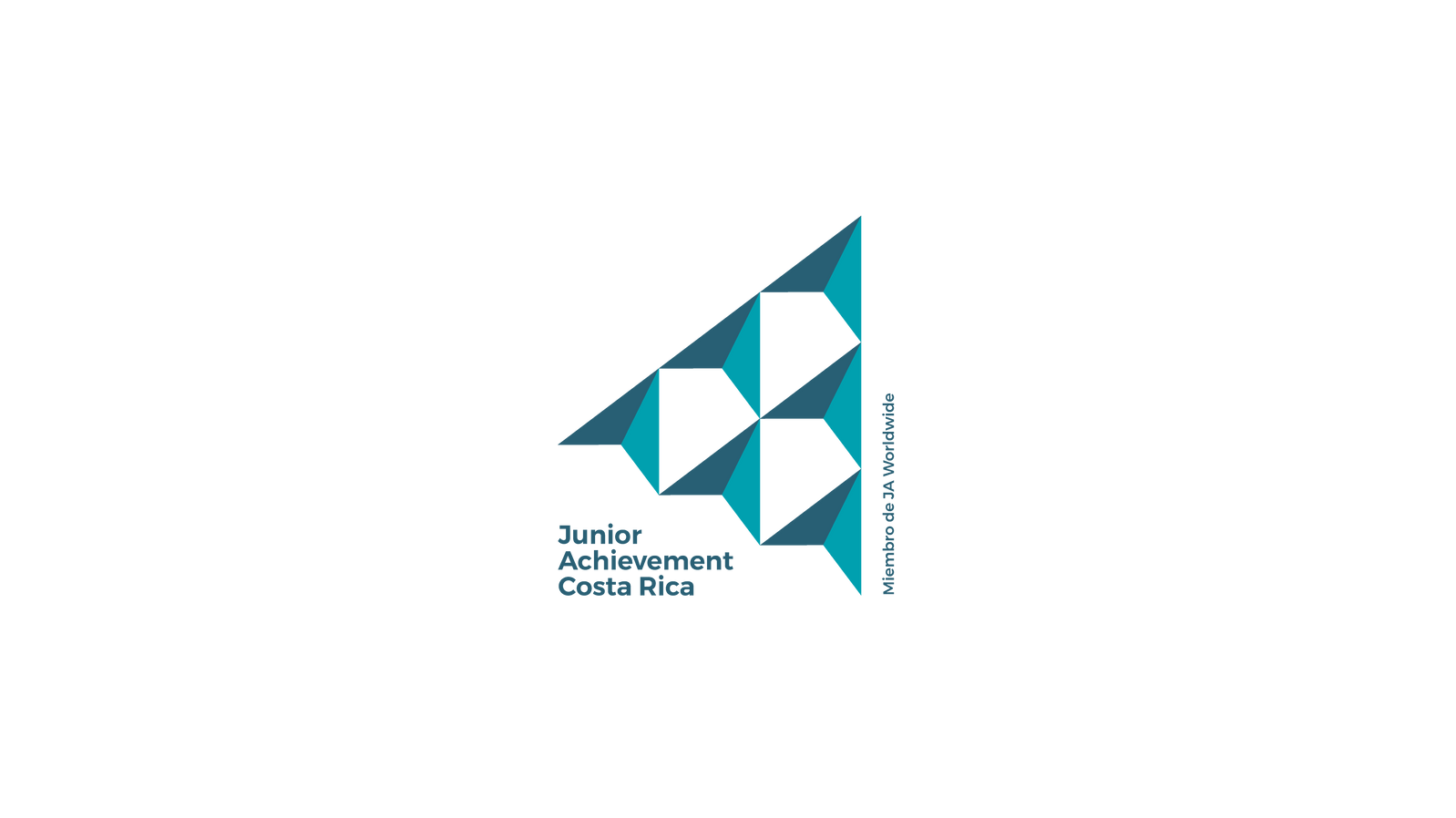 Principales procesos
de producción
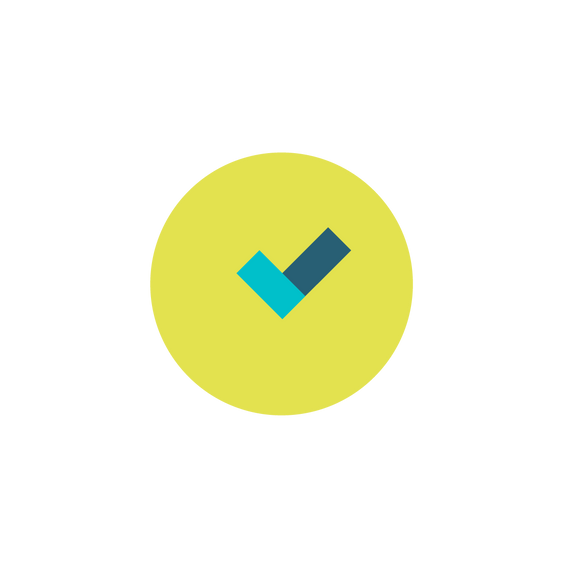 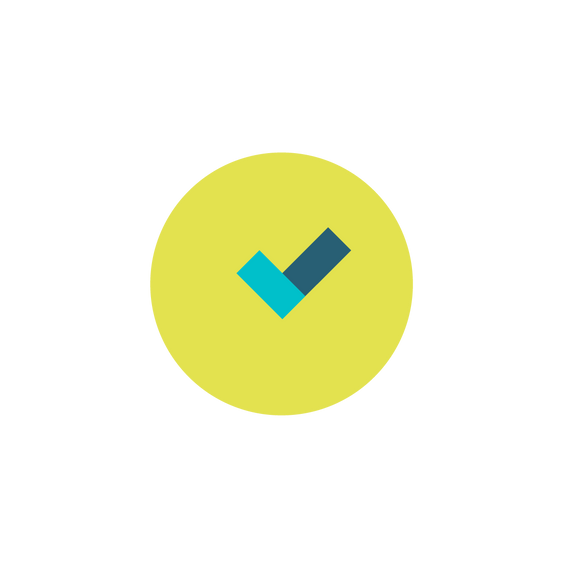 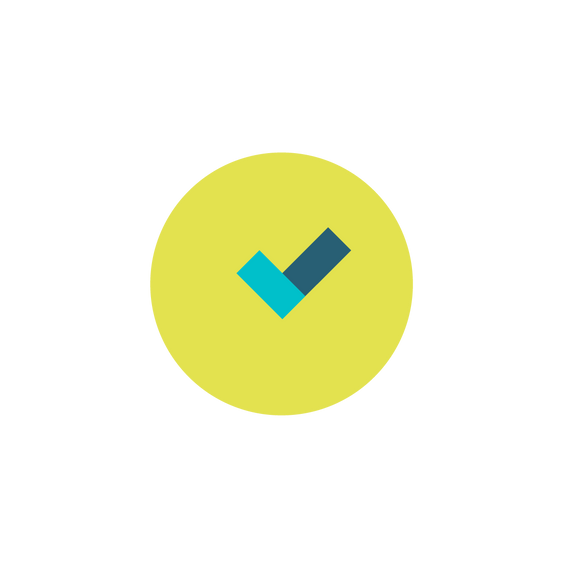 Pedido, Control y Almacenamiento.
Control de 
Calidad.
Distribución y 
Logística.
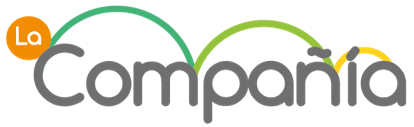 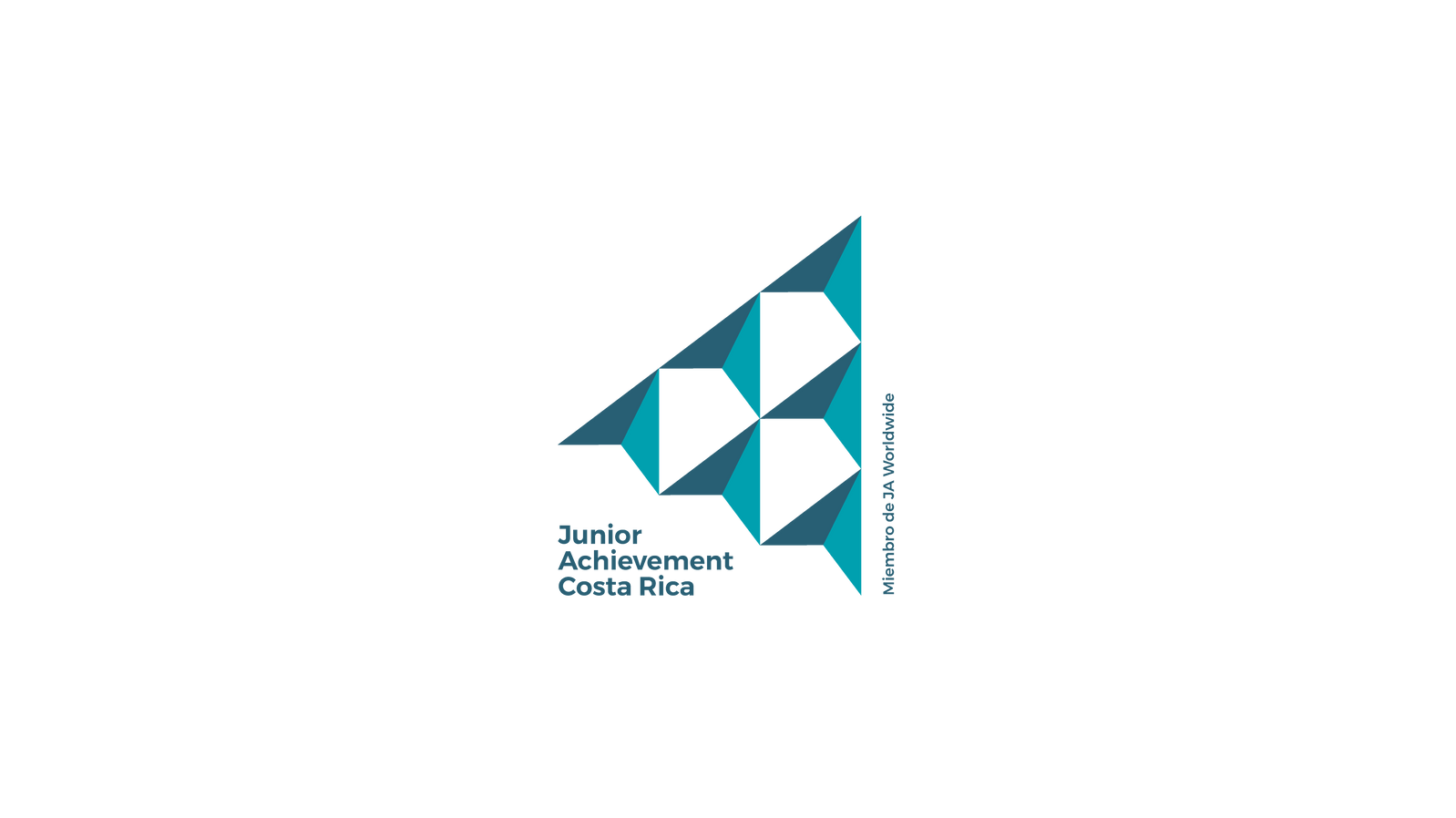 Pedido, Control y Almacenamiento
Garantizar tener el producto indicado en el momento oportuno, para poder suplir las necesidades del consumidor.

Determinar las cantidades de pedido a utilizar y el punto de reorden.
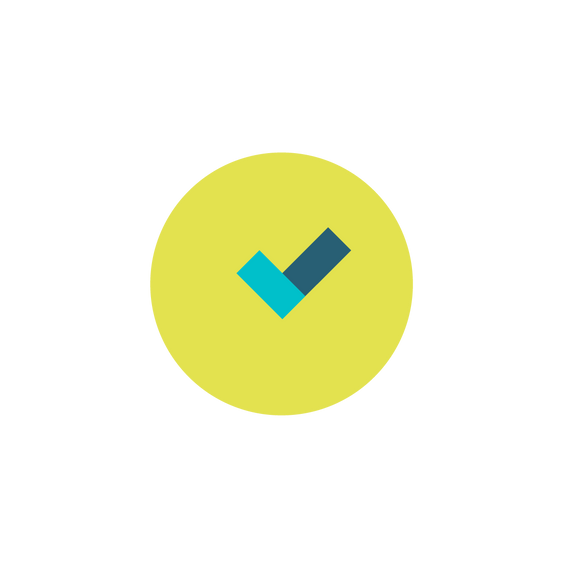 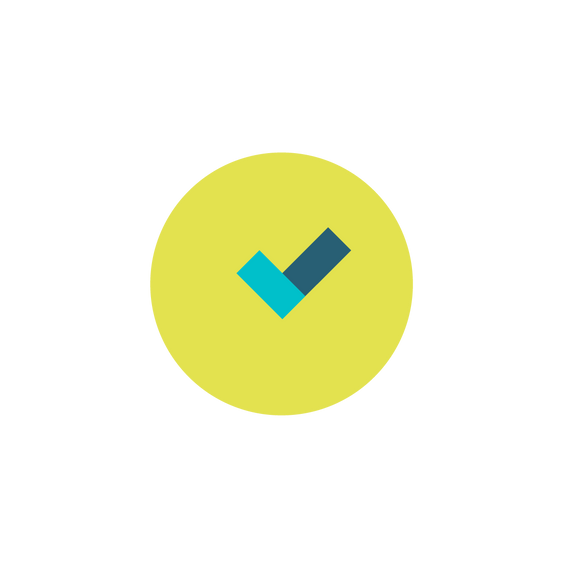 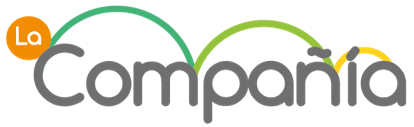 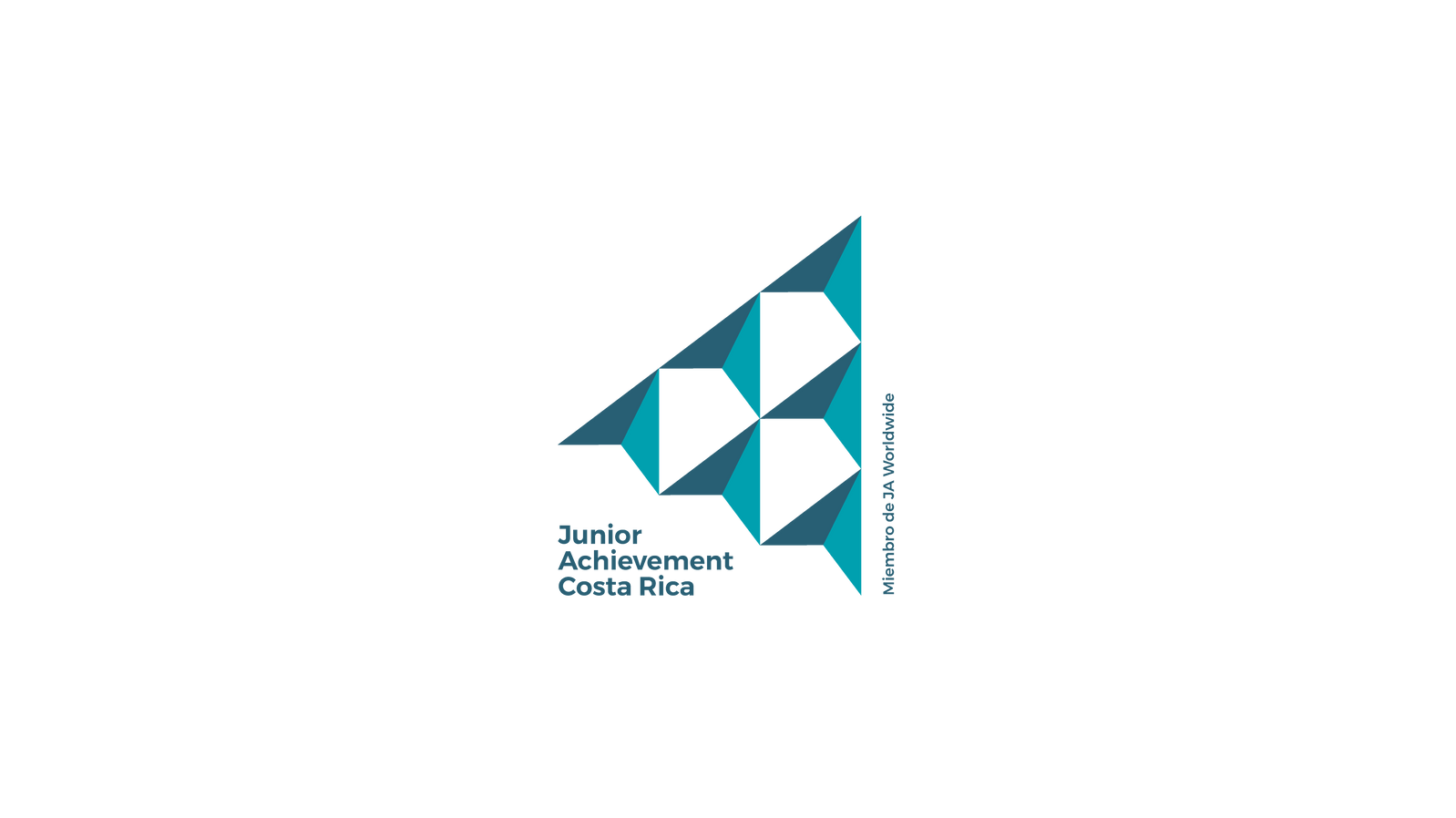 Control de Calidad
Evaluar a los otros procesos, herramientas, personas, etc.

Determinar si están cumpliendo sus funciones de la manera correcta o se debe hacer ajustes o cambios mayores.
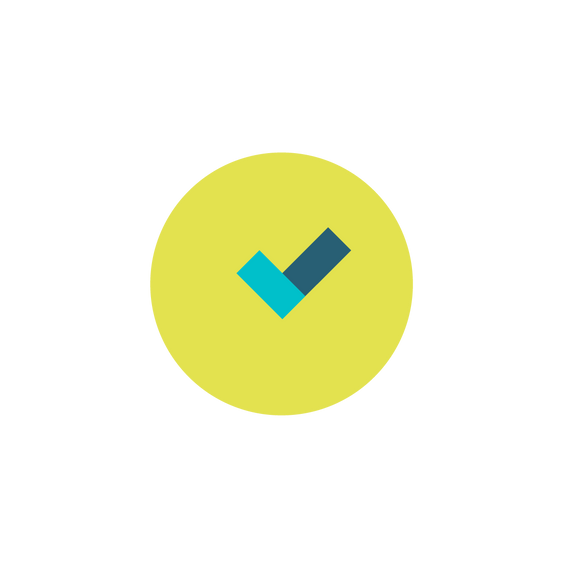 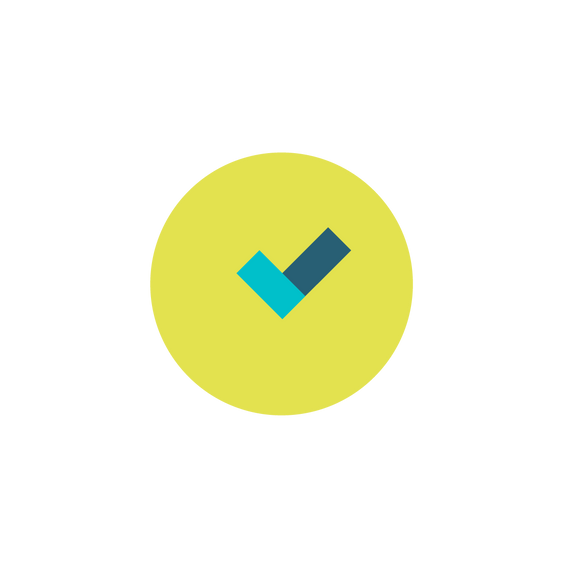 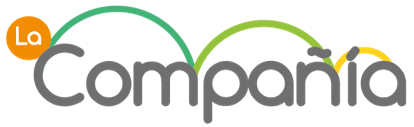 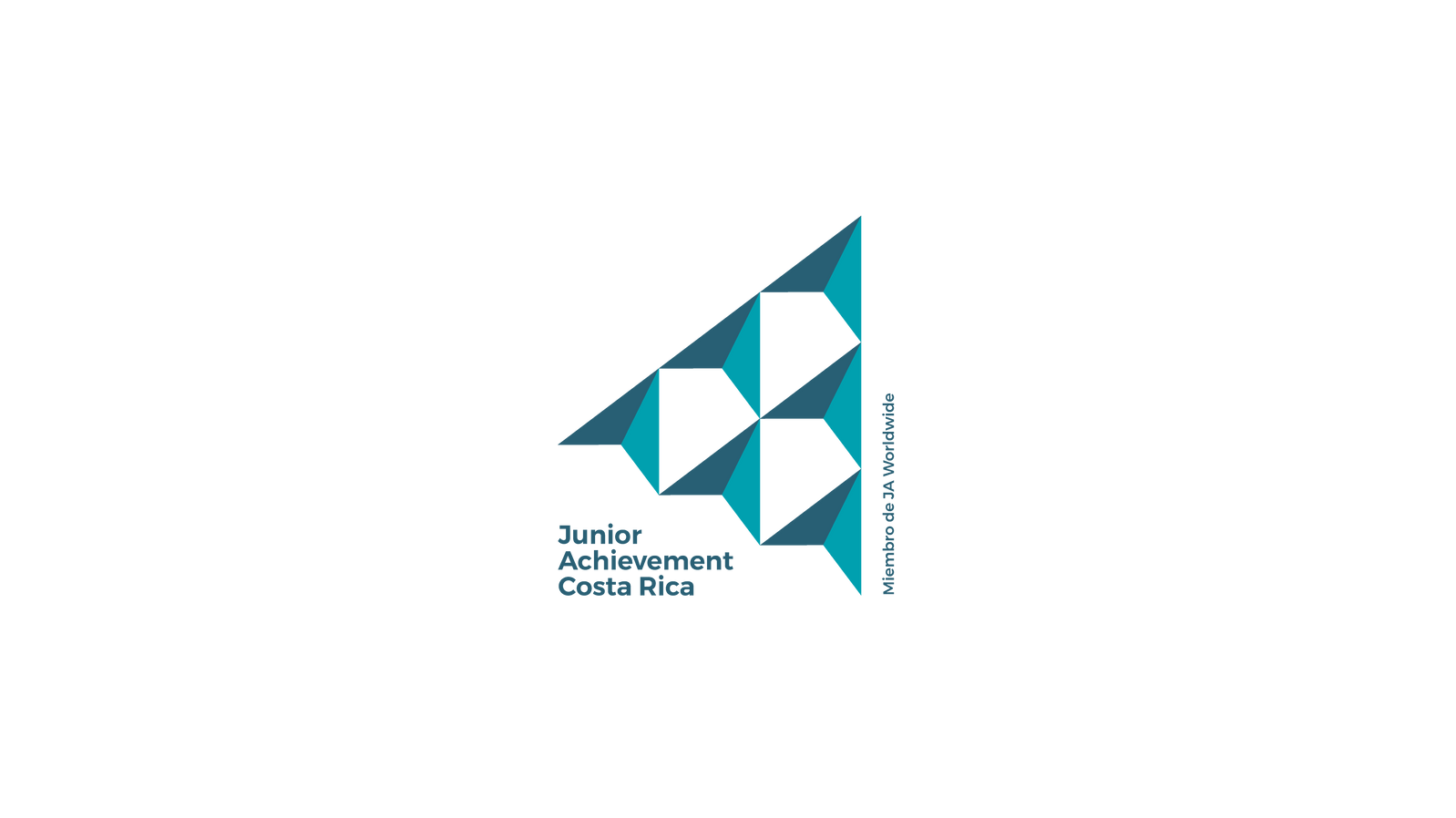 Distribución y Logística
Determinar la estructura a utilizar para comercializar el producto y cómo hacerlo llegar a los consumidores finales.

Velar porque sea eficiente el contacto entre el producto y el mercado meta.
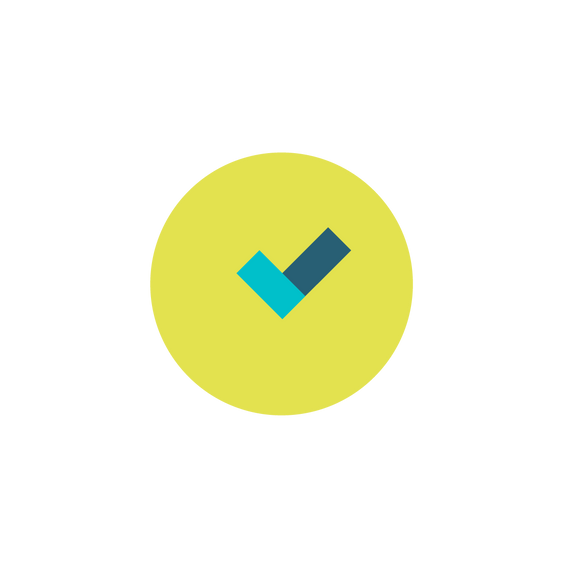 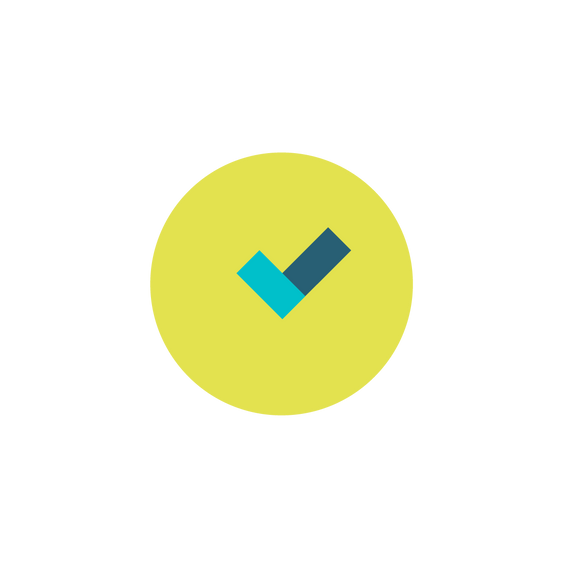 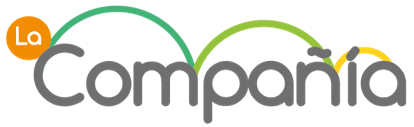 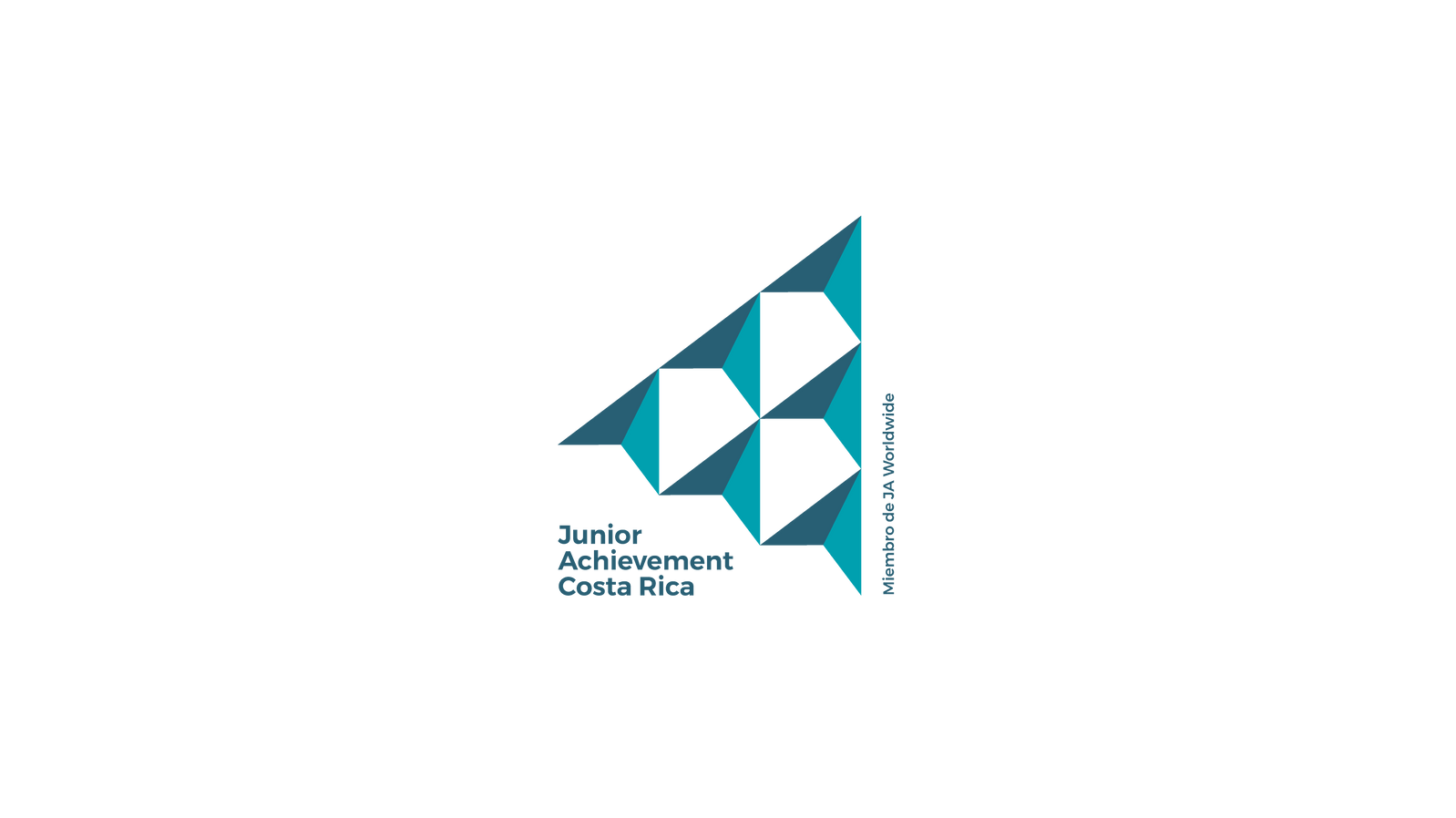 Distribución y Logística
Determinar la estructura a utilizar para comercializar el producto y cómo hacerlo llegar a los consumidores finales.

Velar porque sea eficiente el contacto entre el producto y el mercado meta.
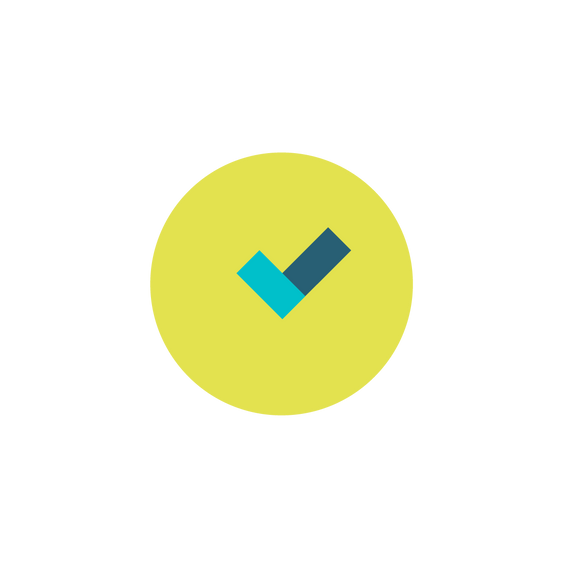 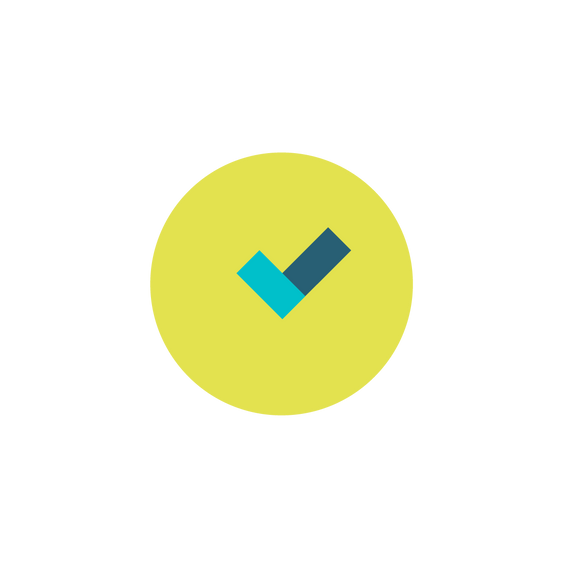 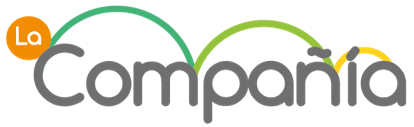 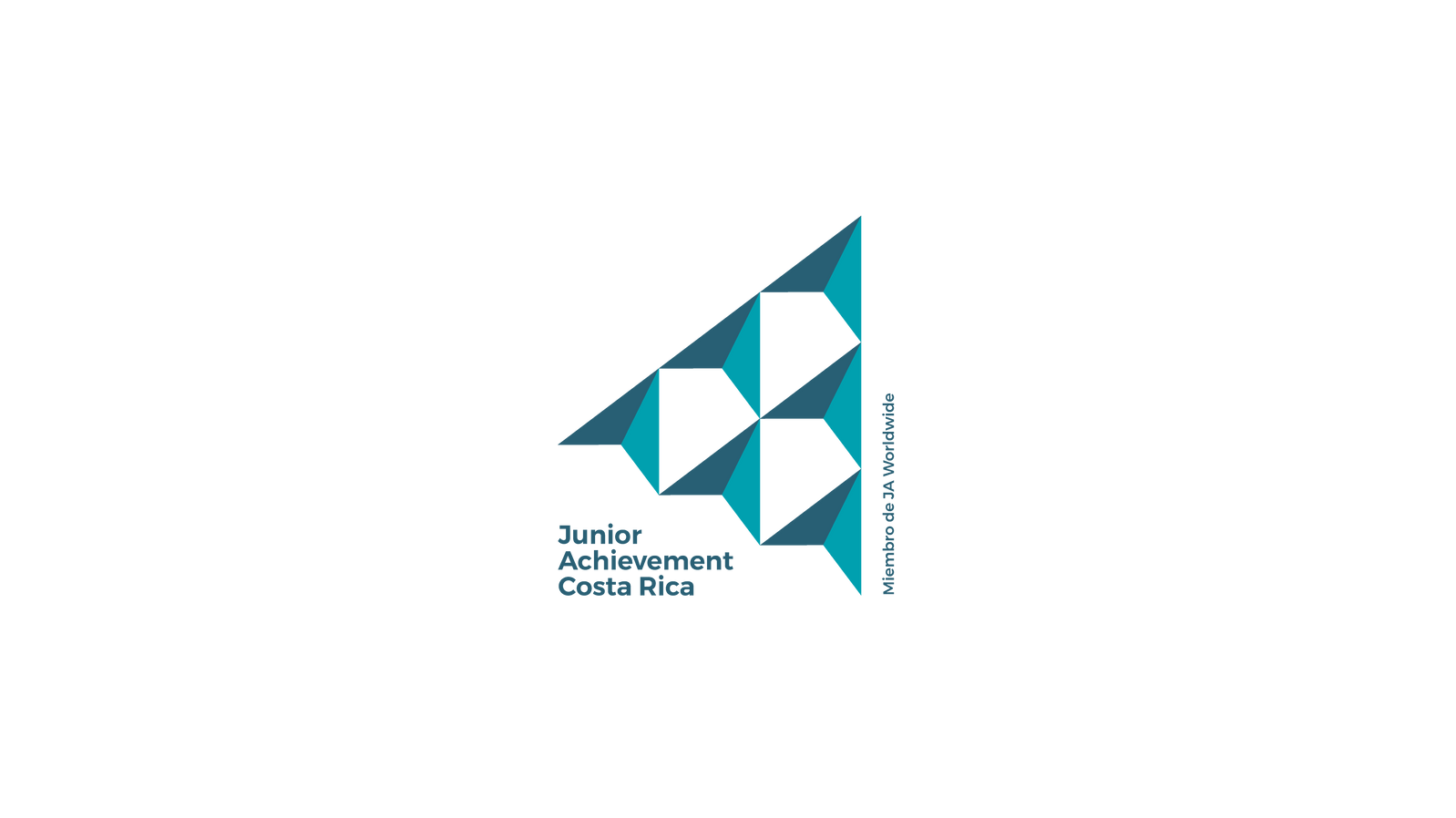 Control de Manejo de Residuos
Se debe cambiar el concepto de basura o desecho por el de “residuo” a fin de reconocer que estos tienen un valor que no podemos desaprovechar enterrándolos o depositándolos inadecuadamente.

La gestión integral de los residuos va más allá de la disposición sanitaria de la “basura”.
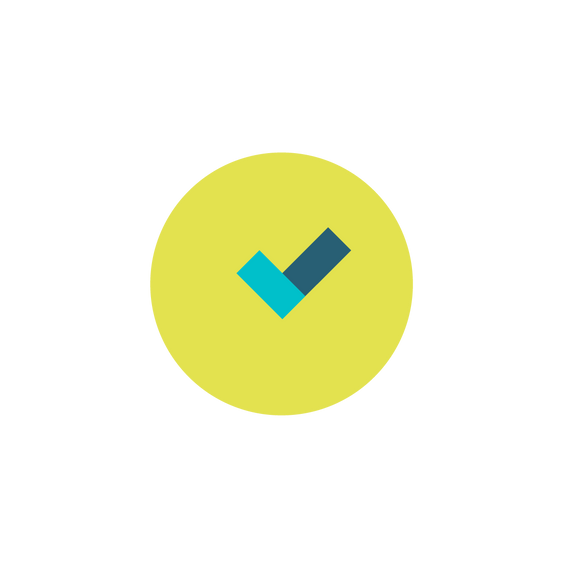 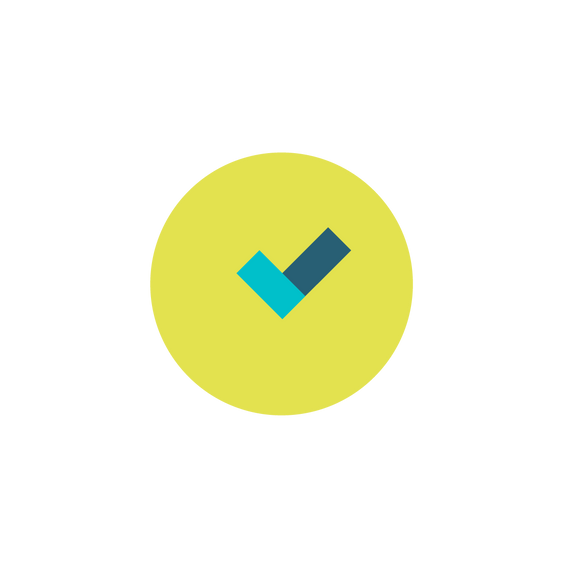 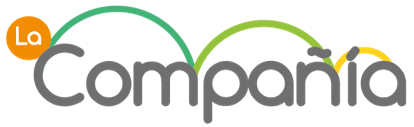 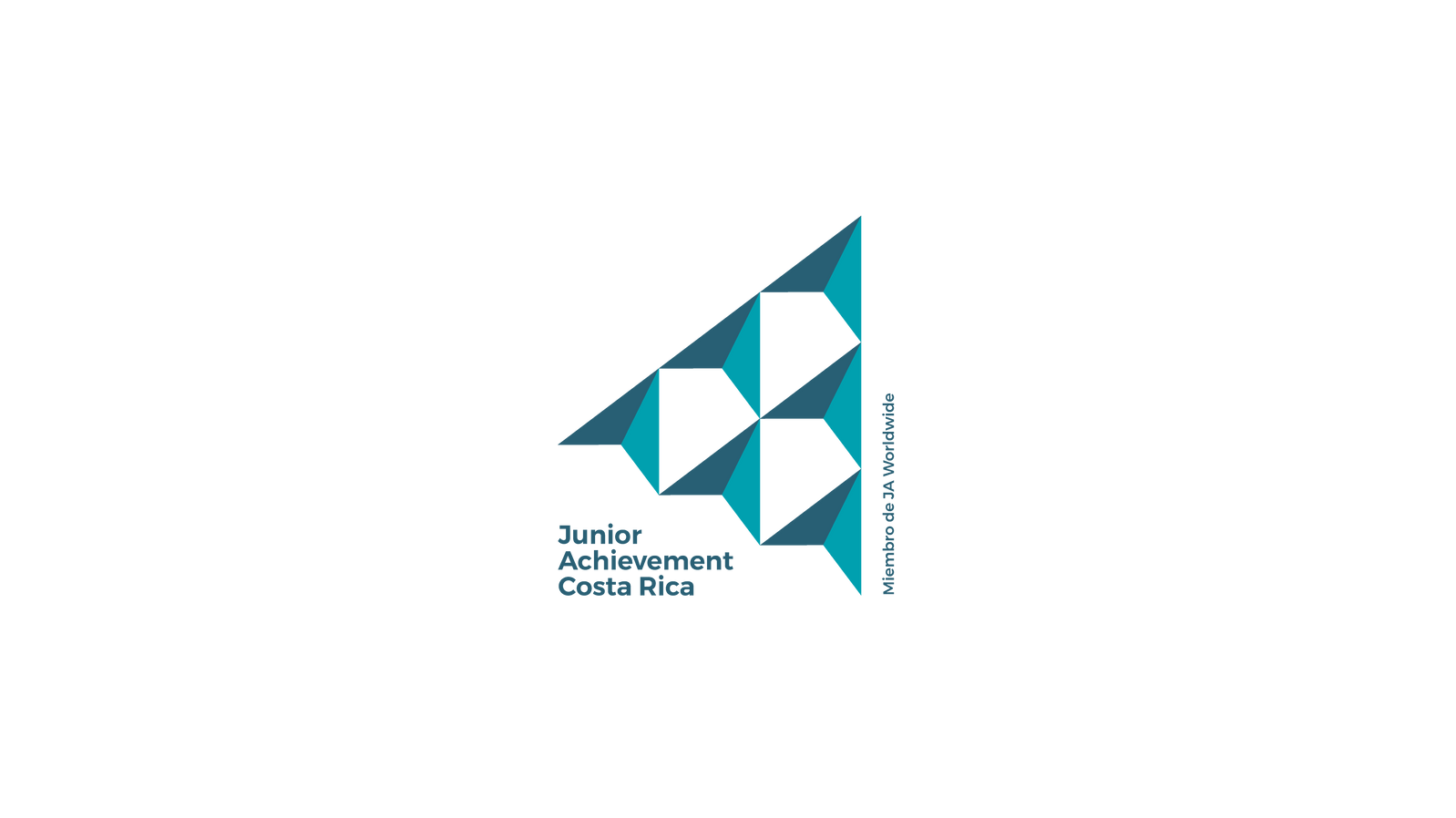 Control de Manejo de Residuos
En la actualidad se ha cambiado el mundo de los negocios de un enfoque basado en la utilidad monetaria hacia el desarrollo sostenible (basado en la utilidad monetaria, social y ambiental).

Por tanto  las empresas deben incorporar un sistema de medición de resultados integrado.
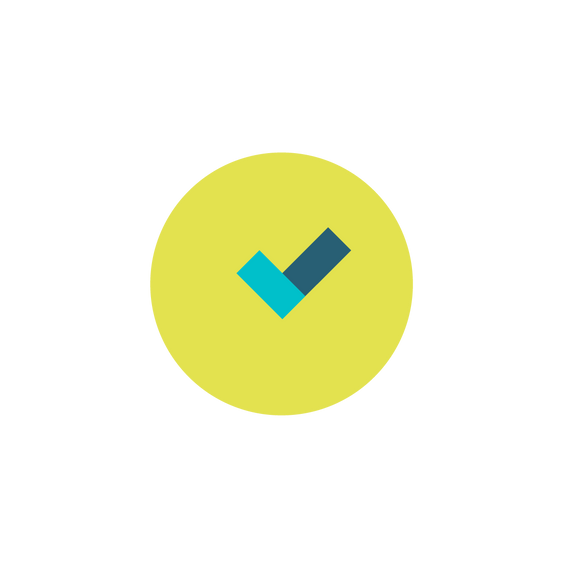 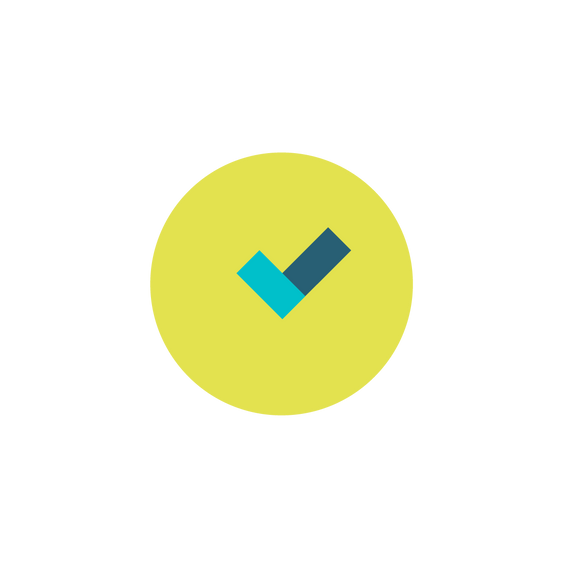 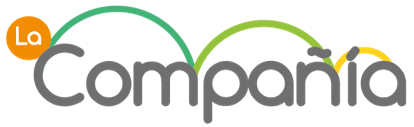 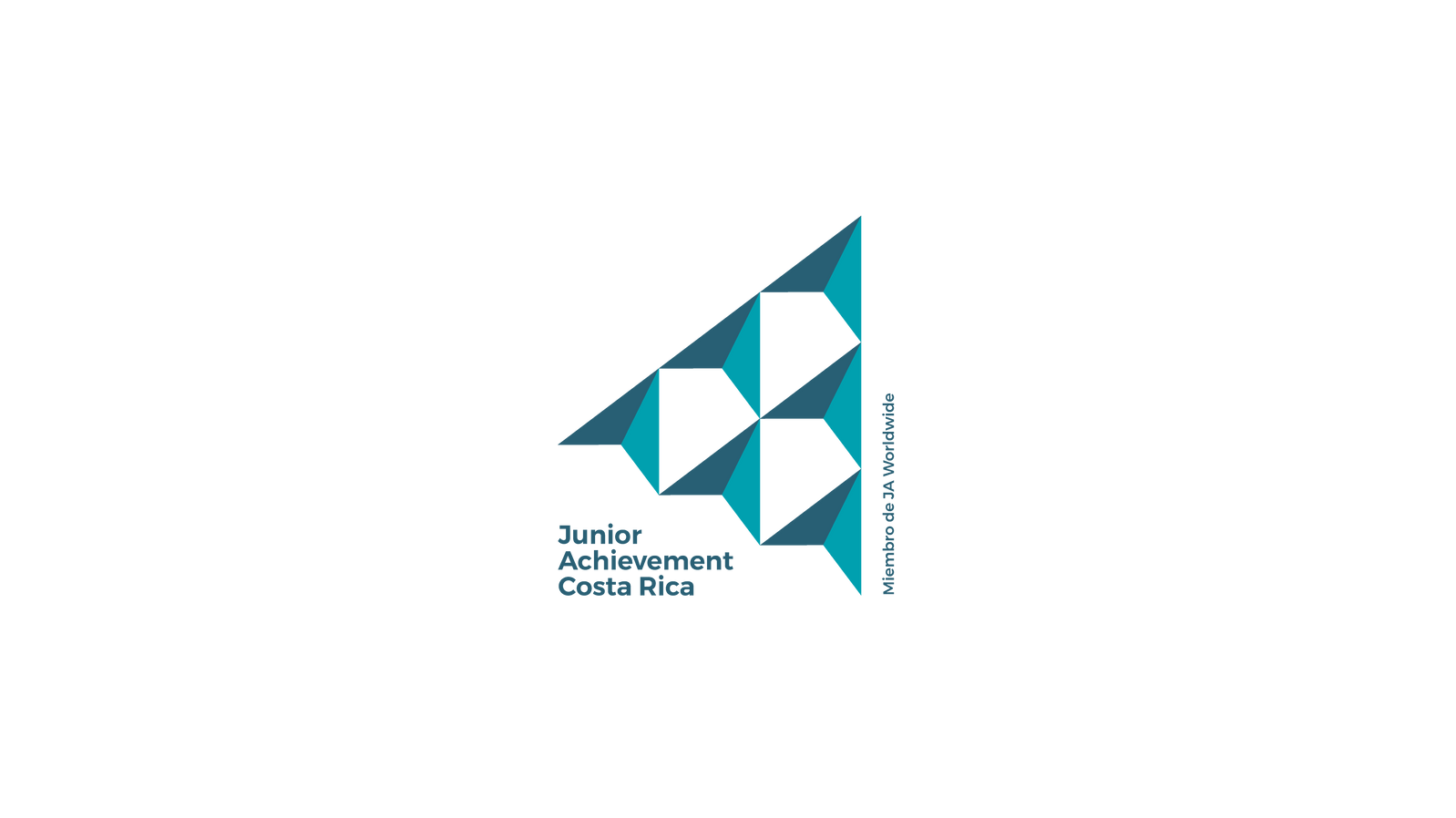 Control de Manejo de Residuos
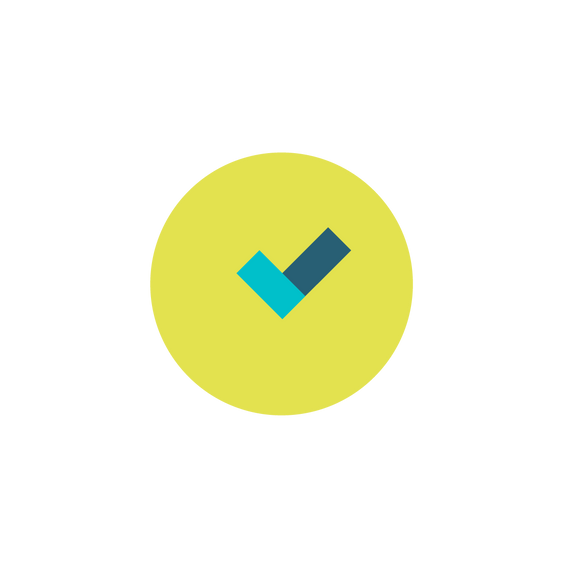 Medir: Determinar el impacto que están teniendo los residuos de la empresa en la comunidad.

Reducir: Tomar una serie de acciones correctivas para minimizarlo.

Compensar: Buscar compensarlo con acciones alternativas que vengan a contribuir al ambiente de diferentes formas.
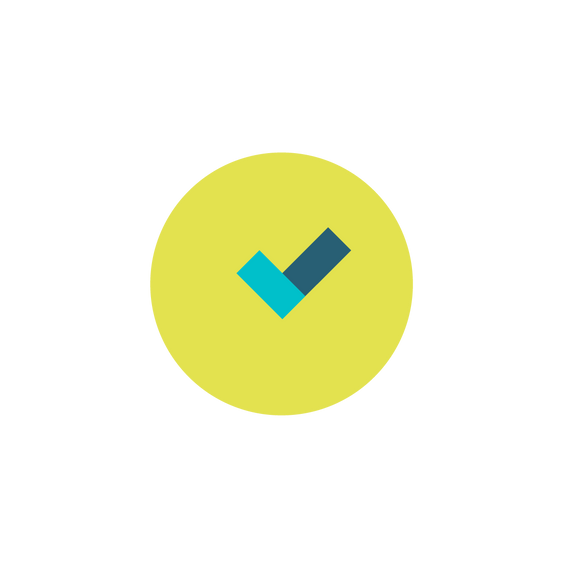 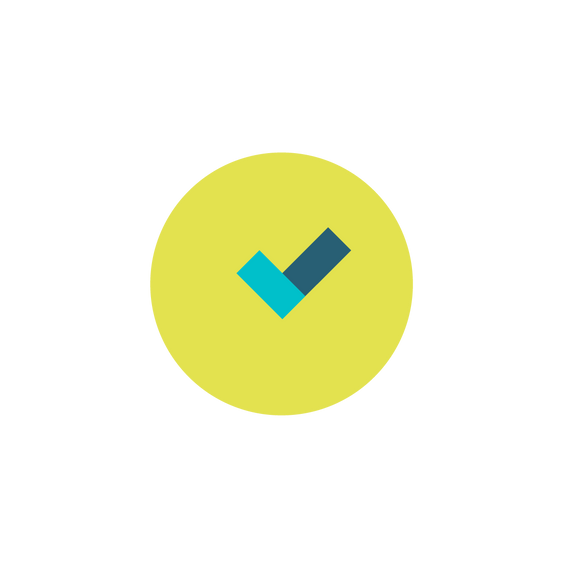 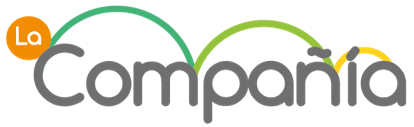 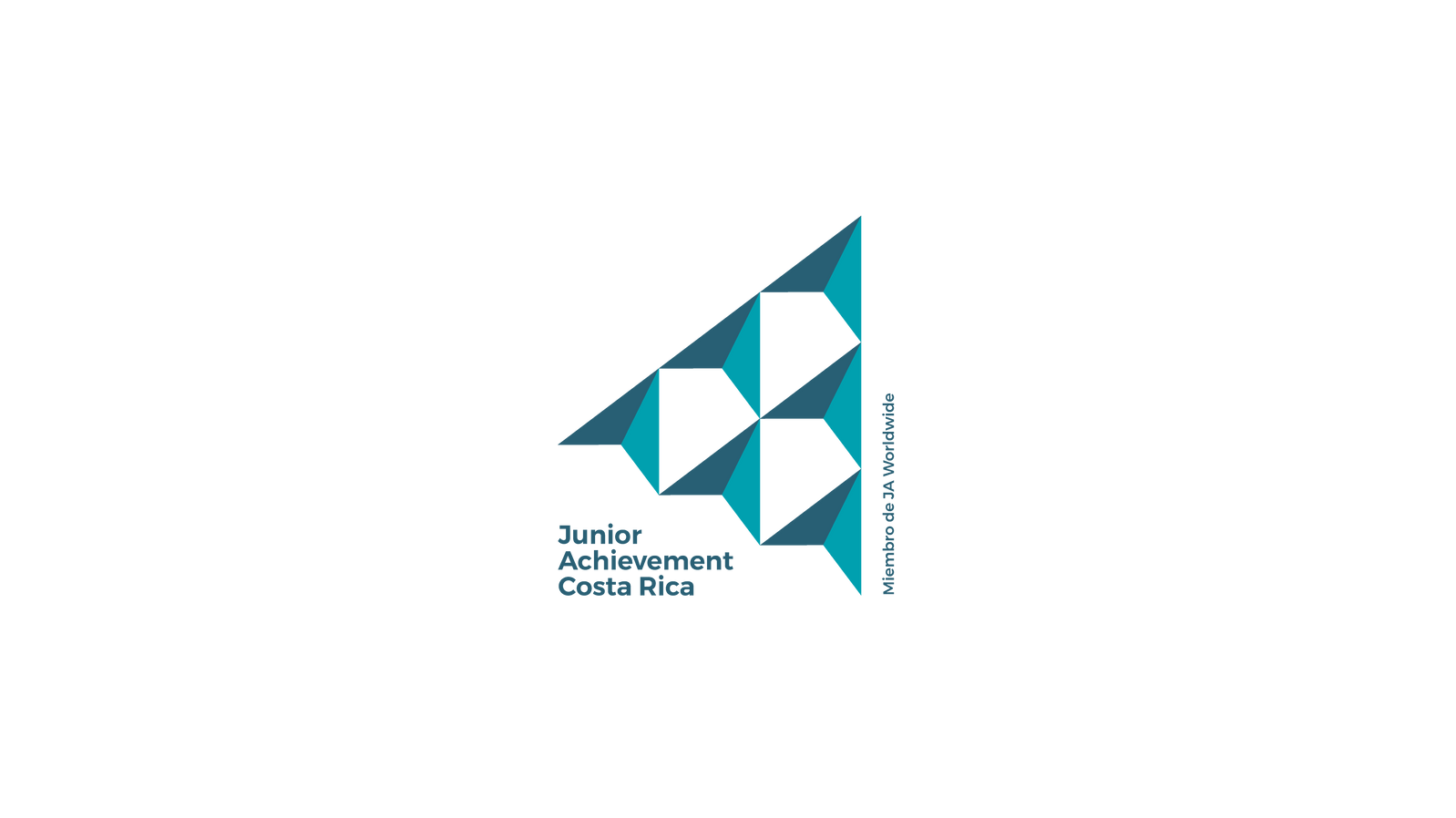 Control de Manejo de Residuos
Ley para la Gestión Integral de los Residuos N°8839: “Conjunto articulado e interrelacionado de acciones regulatorias, operativas, financieras, administrativas, educativas, de planificación, monitoreo y evaluación para el manejo de los residuos, desde su generación hasta la disposición final”.
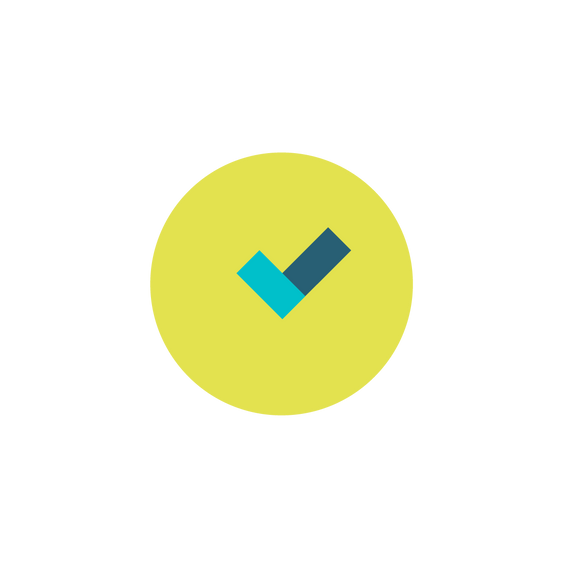 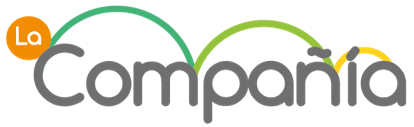 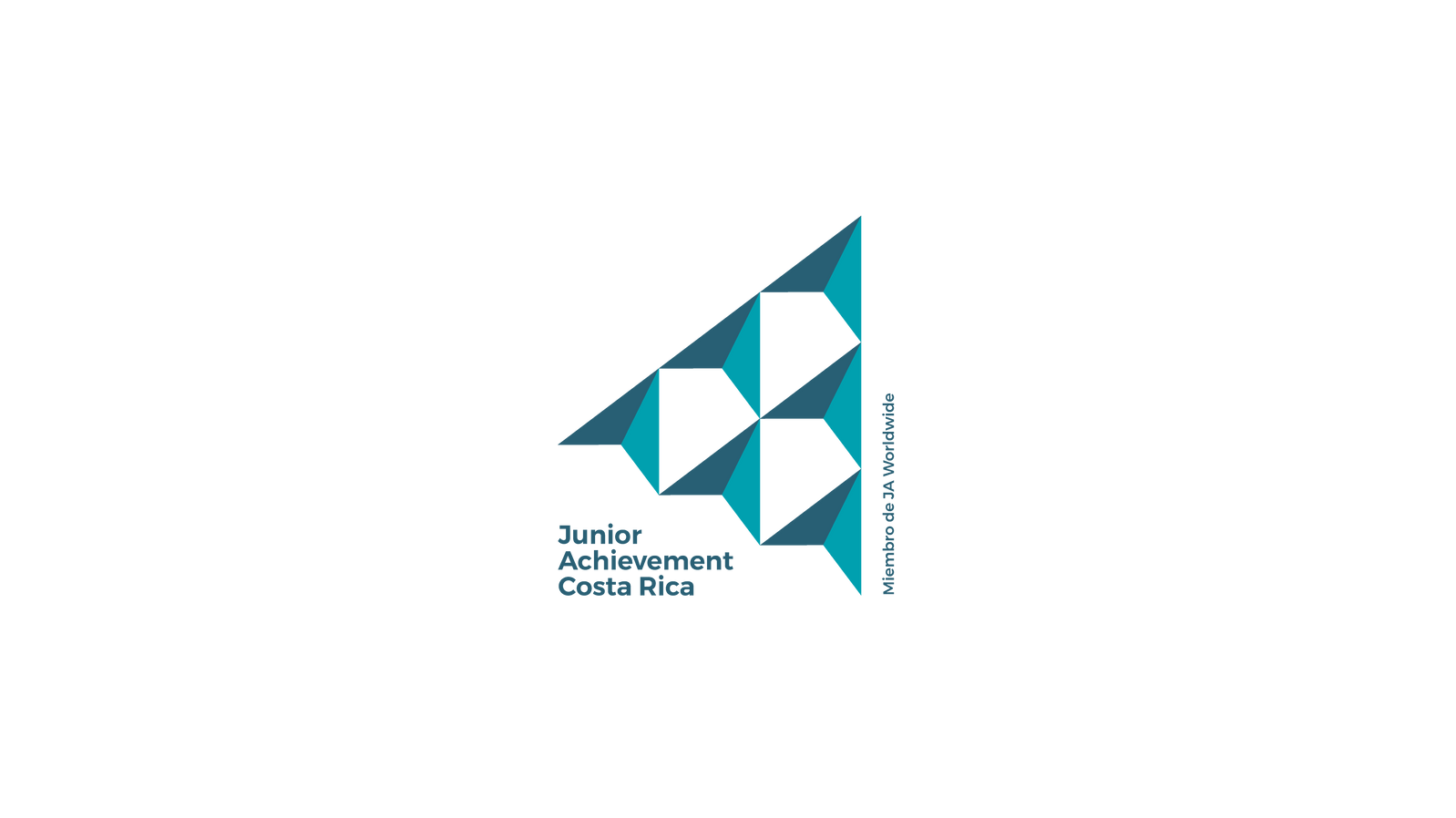 Control de Manejo de Residuos
La finalidad de la ley es plantear una serie de acciones para “valorizar” los residuos y evitar que su inadecuado manejo impacte los ecosistemas, contamine el agua, el suelo y el aire y contribuya al cambio climático.
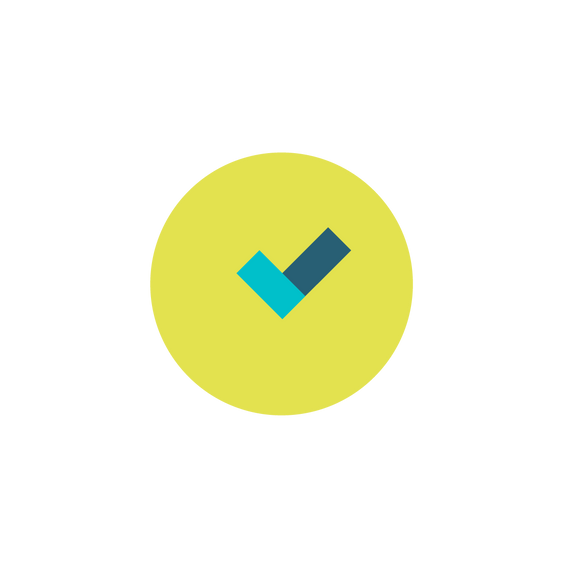 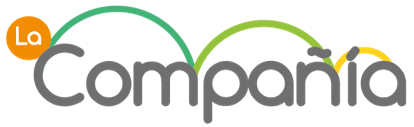 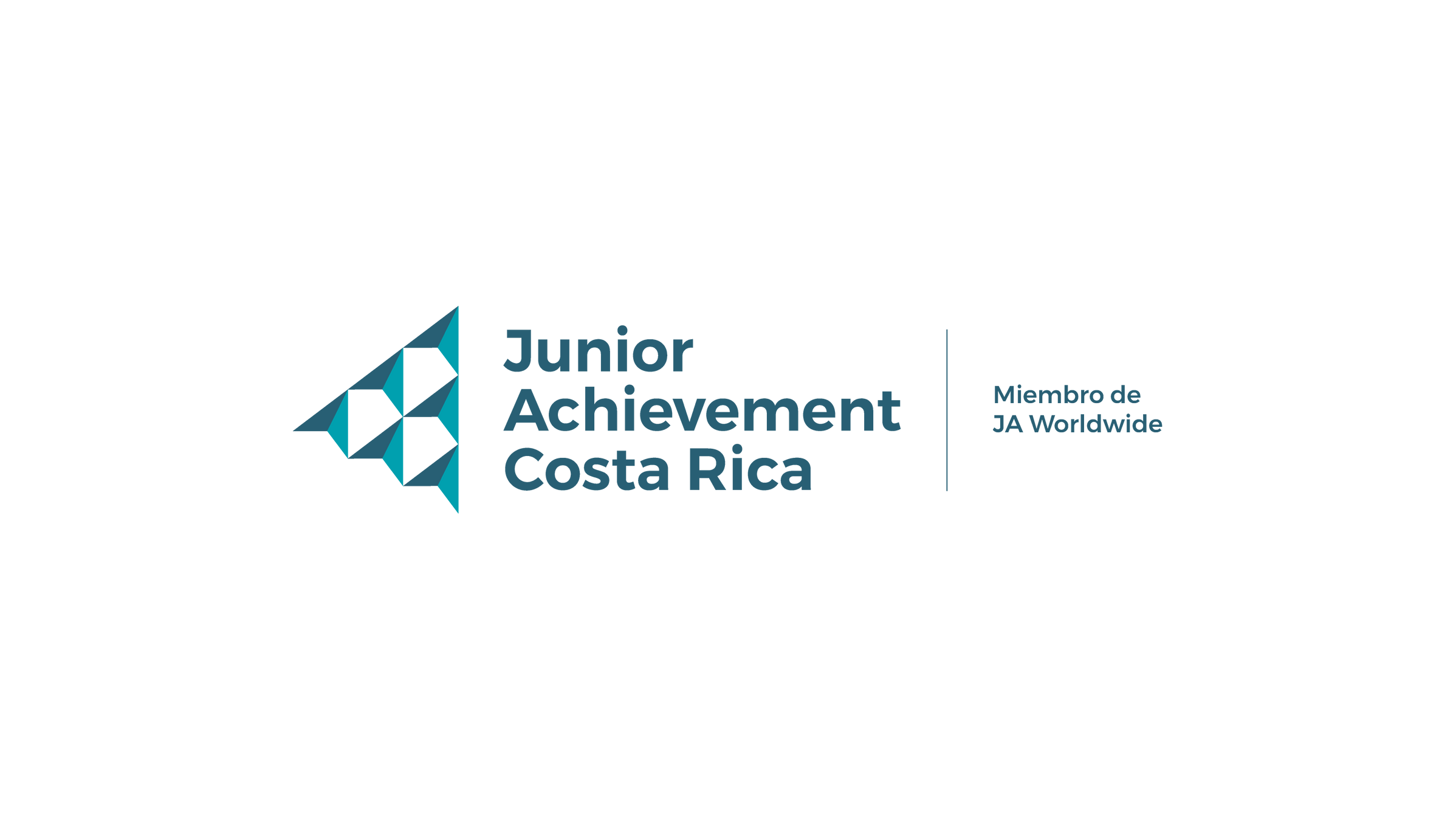 Administración de Ventas
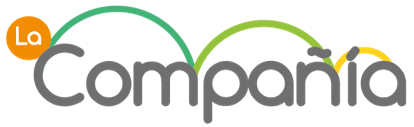 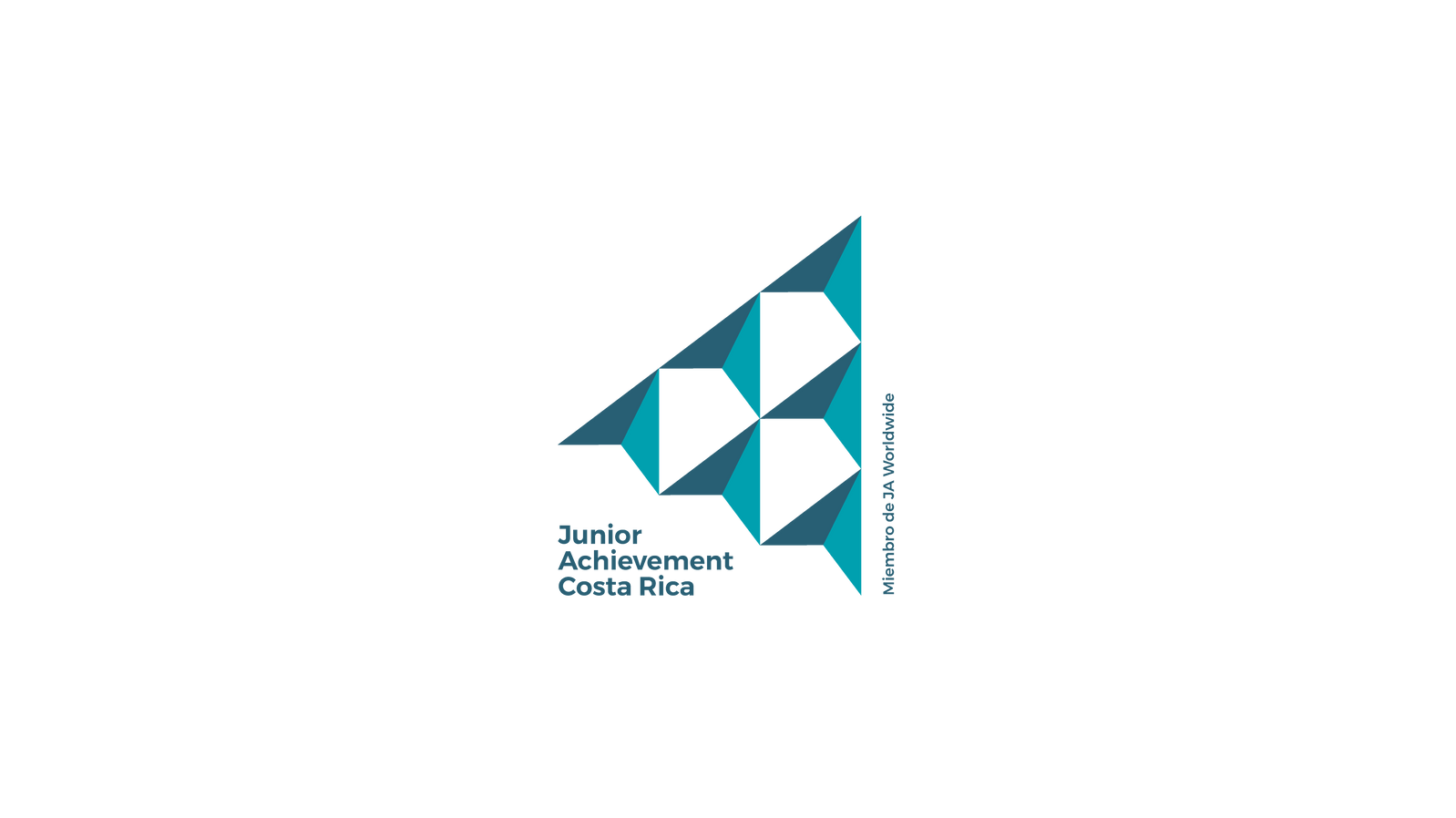 Saber administración 
de ventas permite
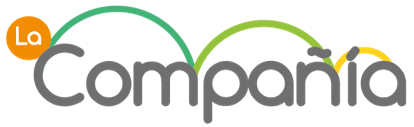 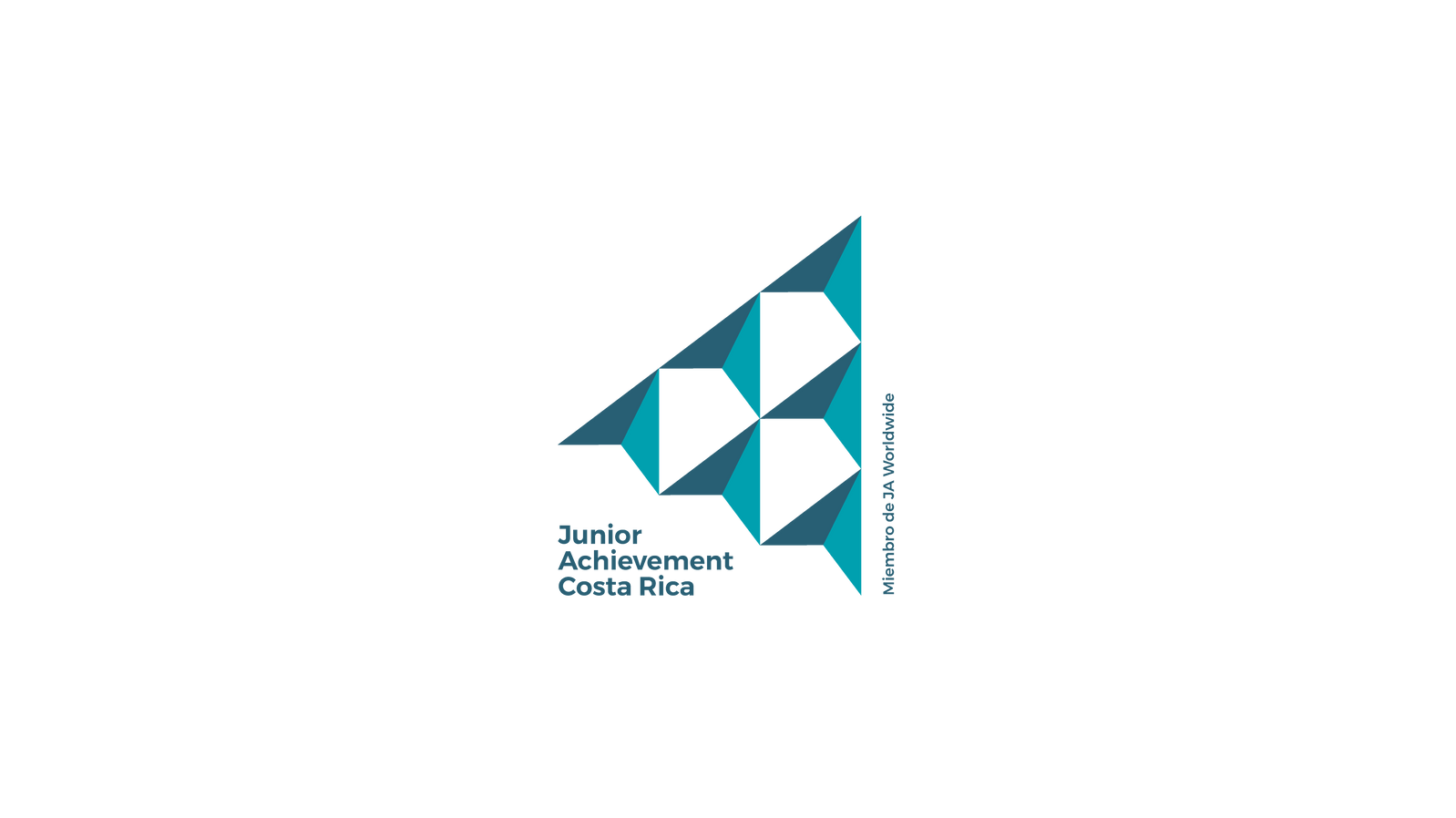 No saber de administración 
de ventas genera
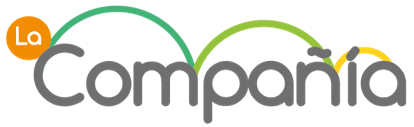 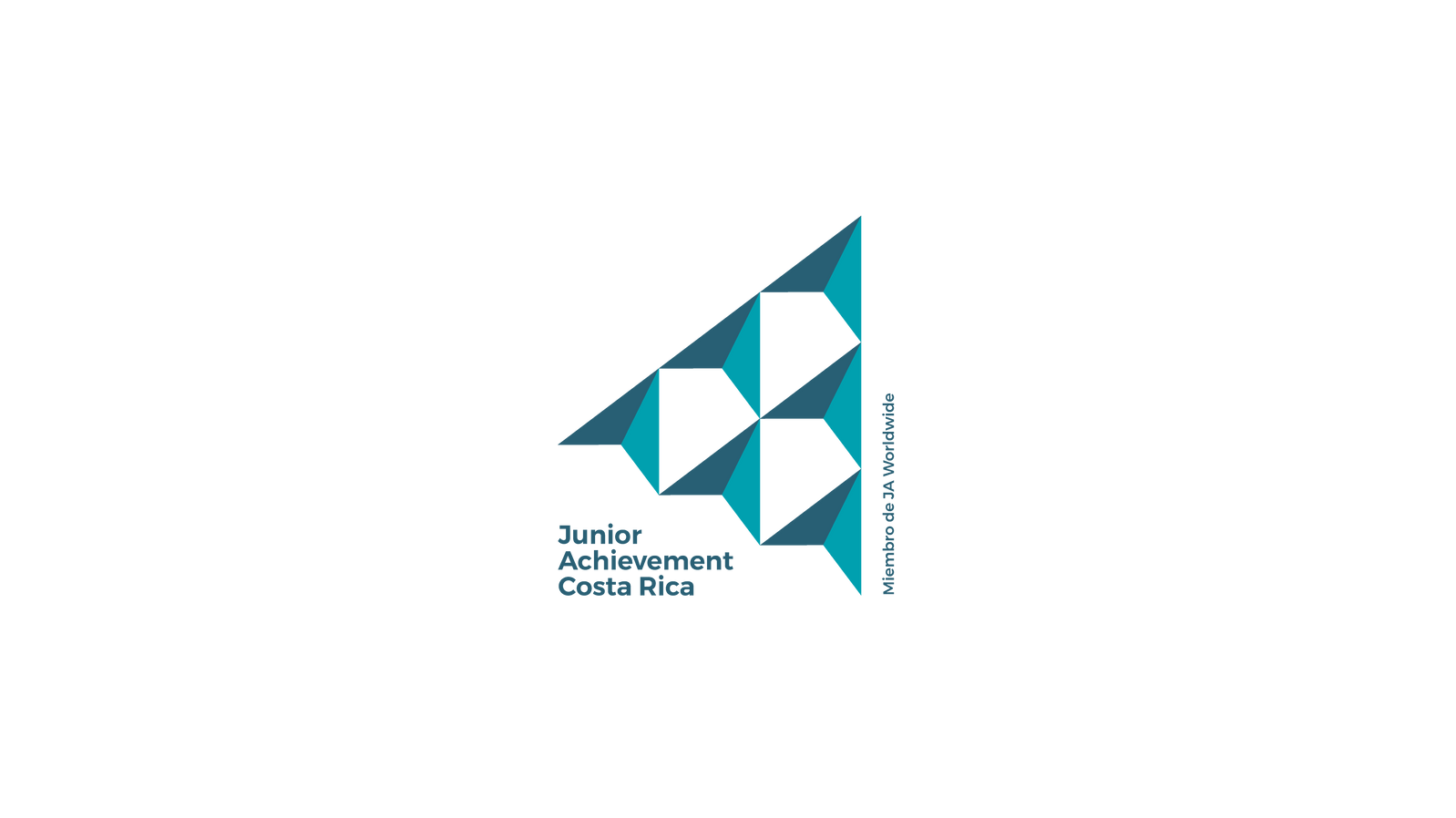 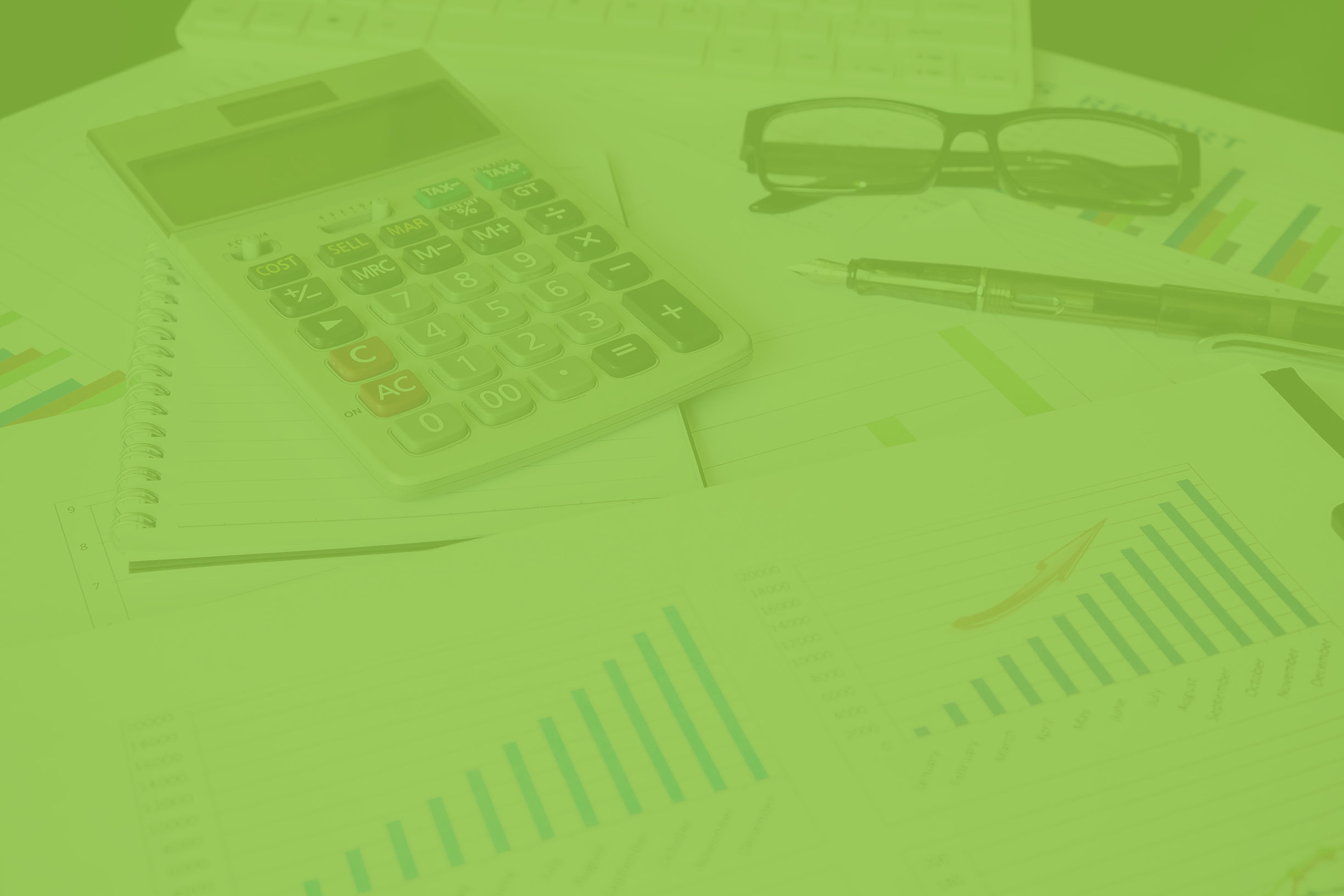 Administración de Ventas
Función de planeación, dirección y control de lasactividades del personal de ventas de una unidad de negocios dentro de una empresa.

Su objetivo es entender la función de ventas en la administración de mercadeo dentro de la organización de la empresa.
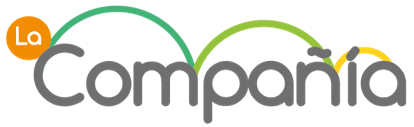 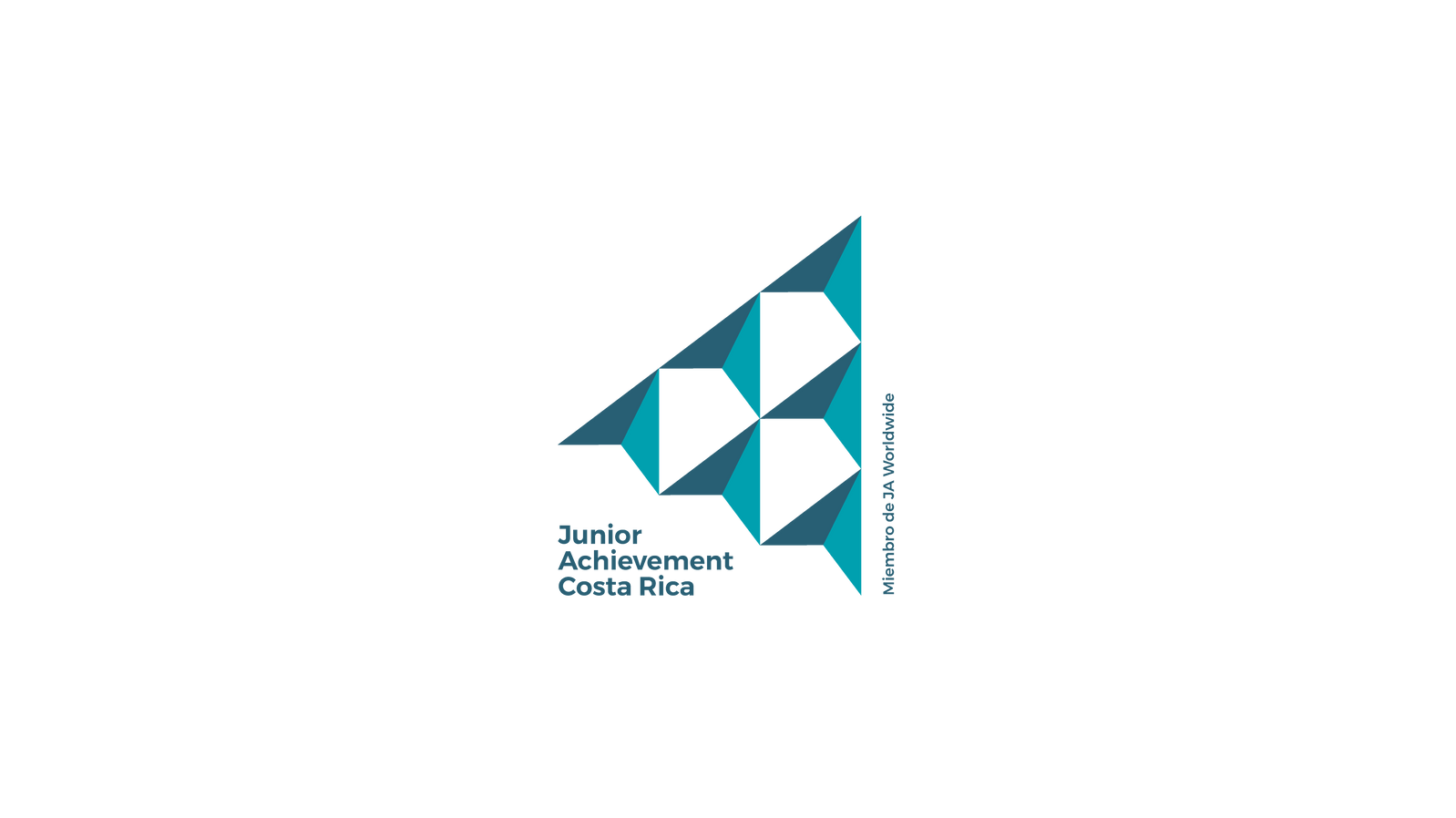 Proceso de 
Administración de Ventas
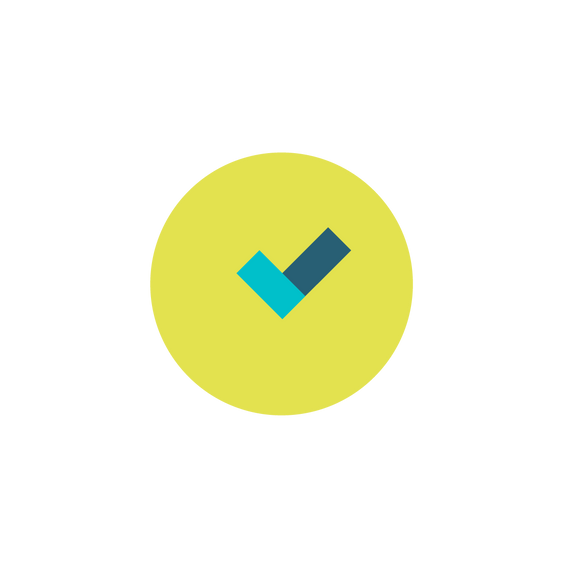 Formulación: Entorno + Estrategia de MK + Actividades de Ventas.

Aplicación: Actividades de Ventas + Desempeño del Vendedor.

Evaluación y Control: Resultados + Control.
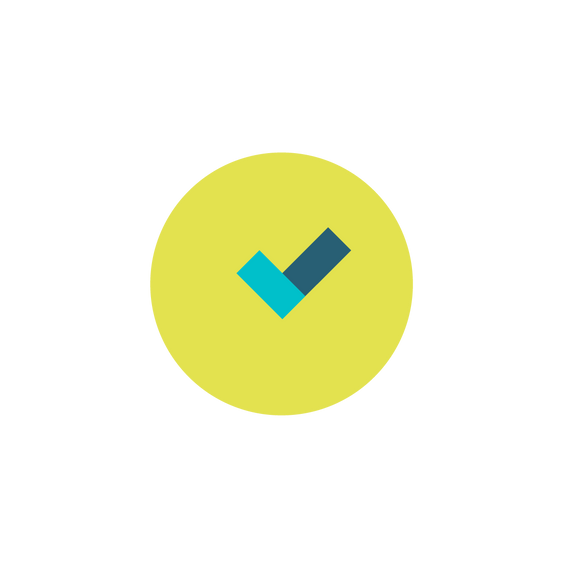 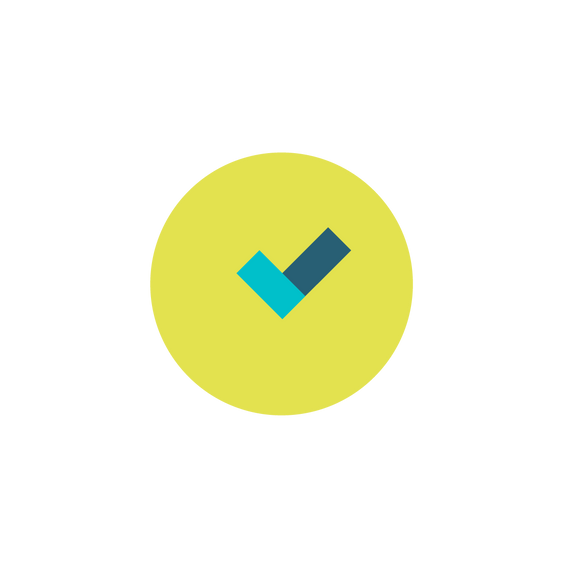 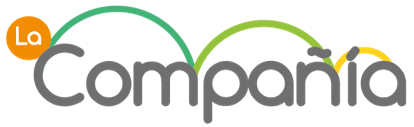 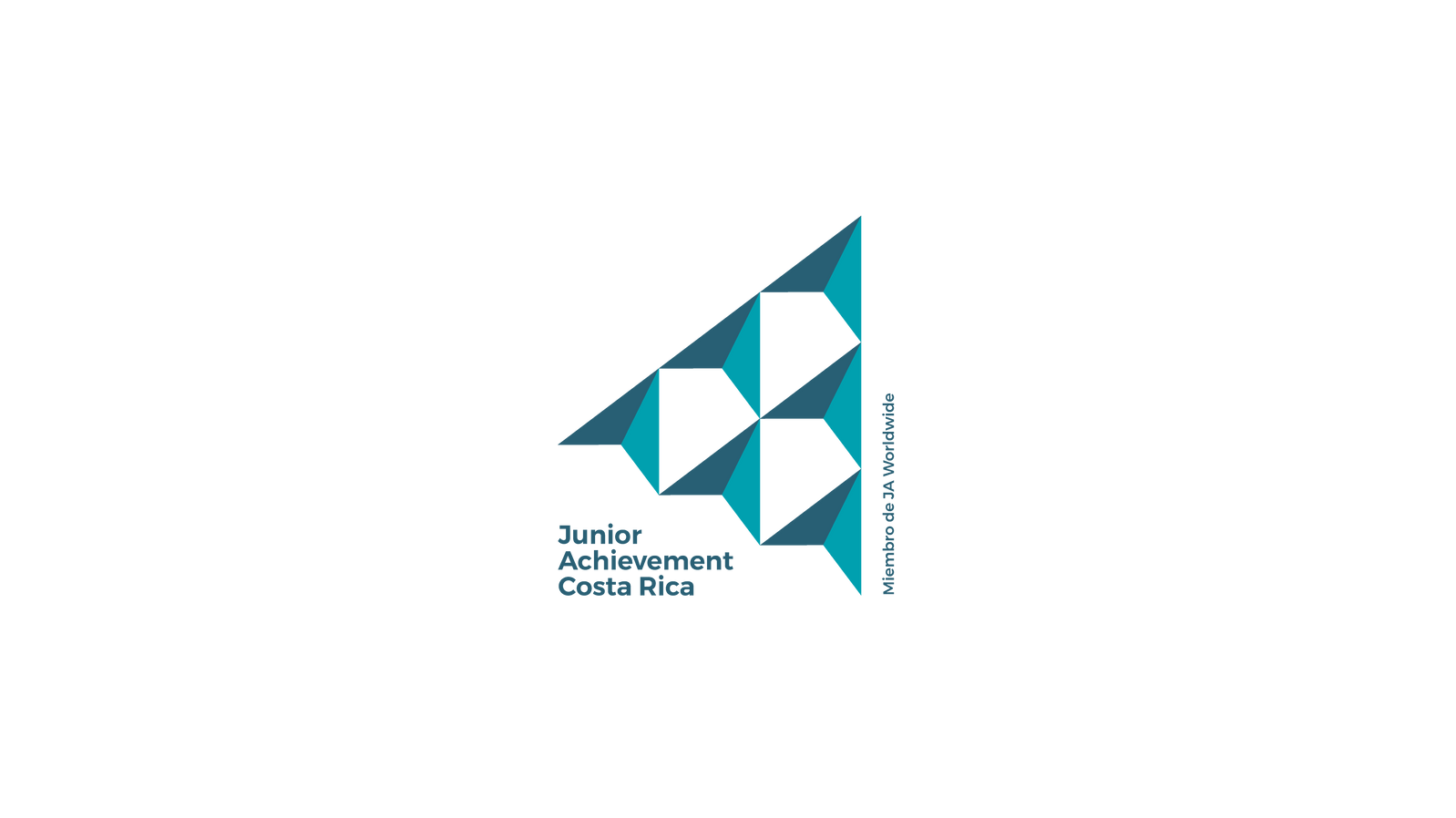 Aplicación de 
Administración de Ventas
Identificación de clientes potenciales
Seguimiento post-venta
Preparación del escenario
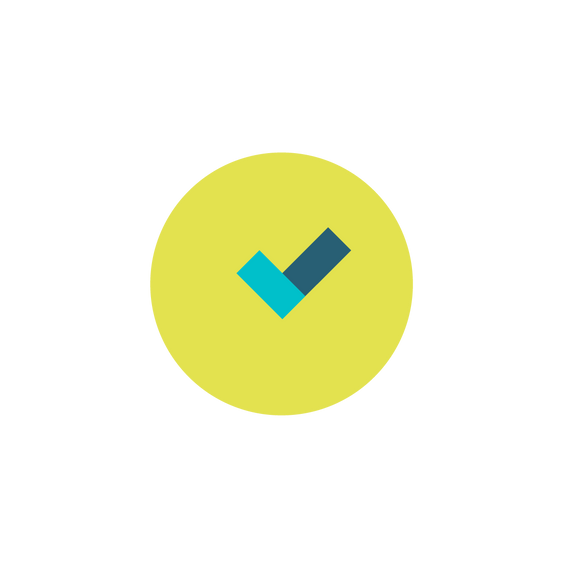 Presentación y demostración del producto
Cierre de ventas
Manejo de objeciones
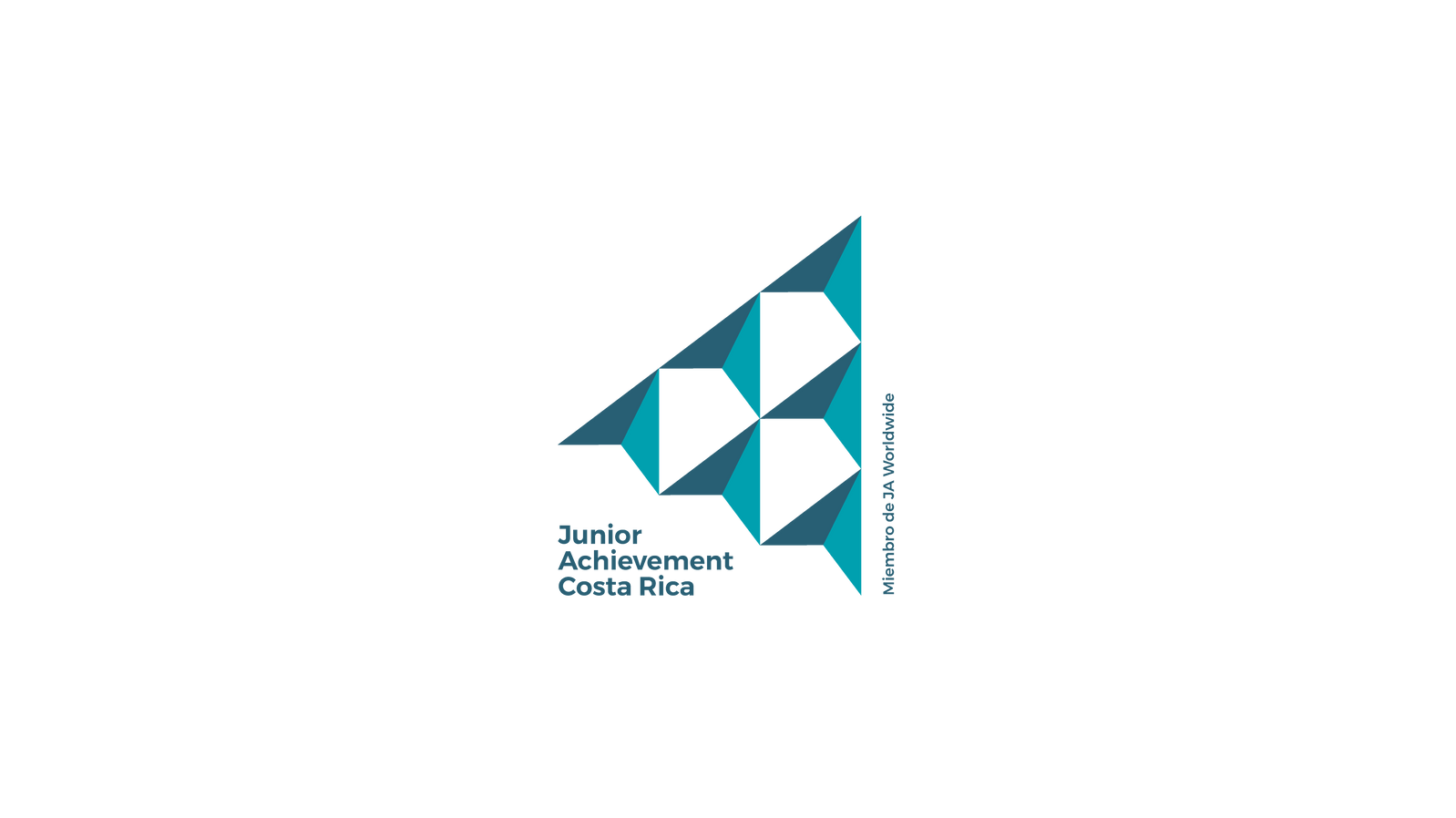 ¿Qué quiere el comprador?
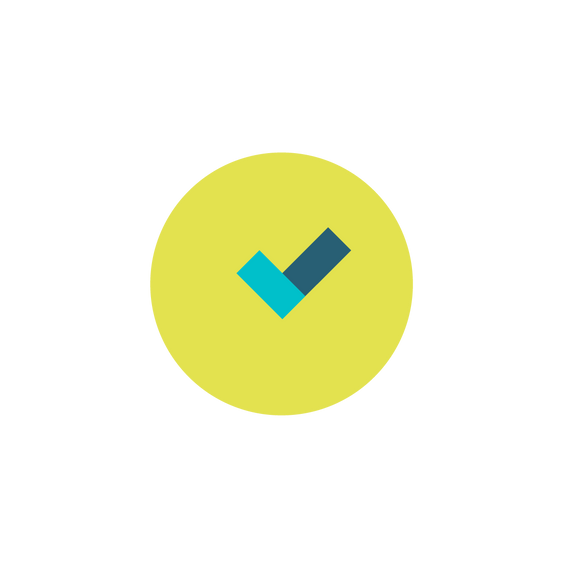 Obtener compensación por su dinero.

Un buen servicio.

Una gran experiencia.
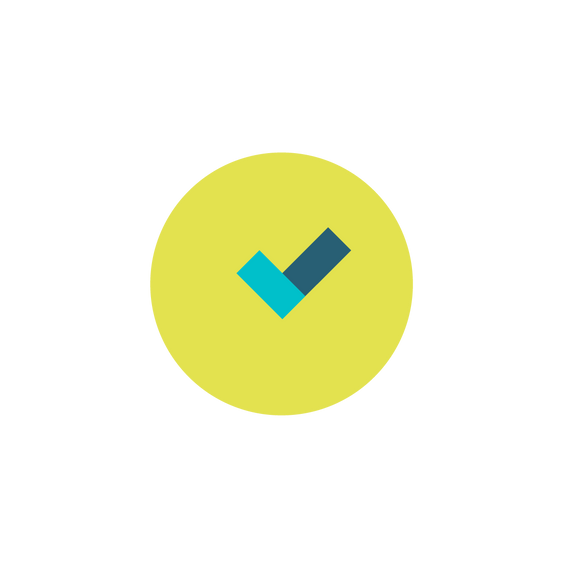 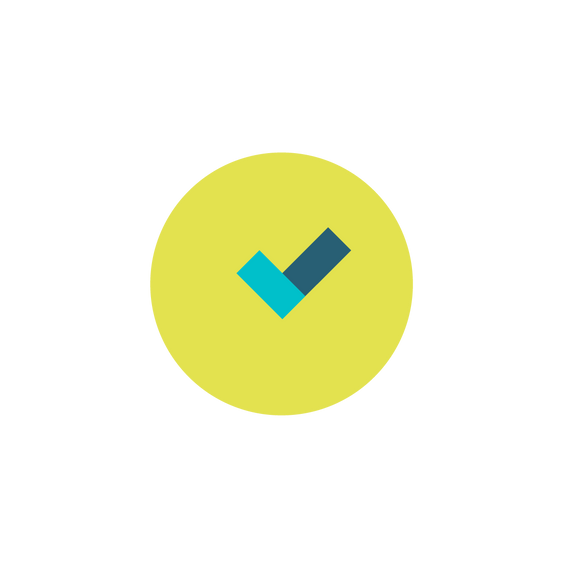 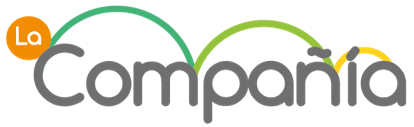 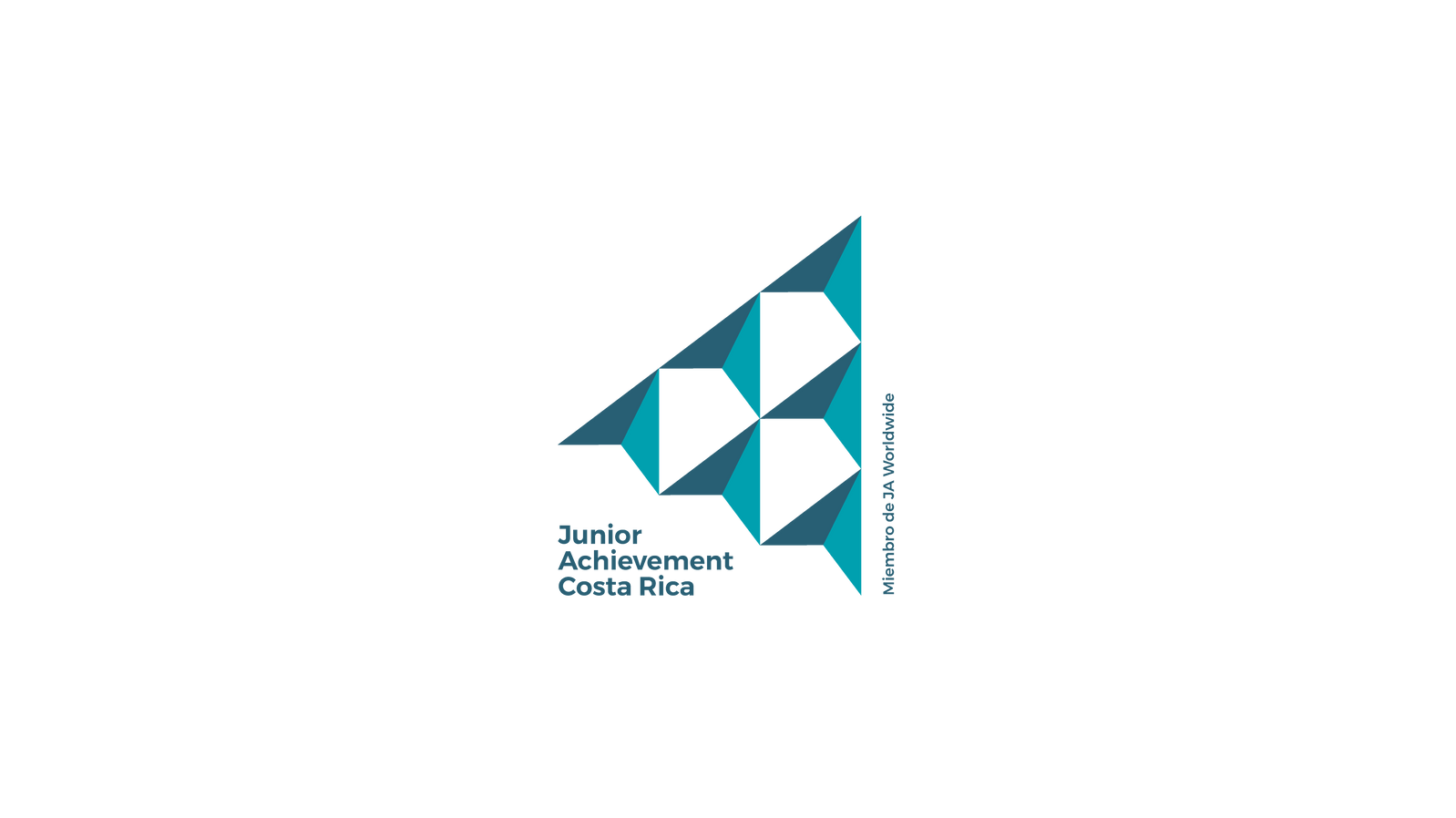 Tips de un buen vendedor
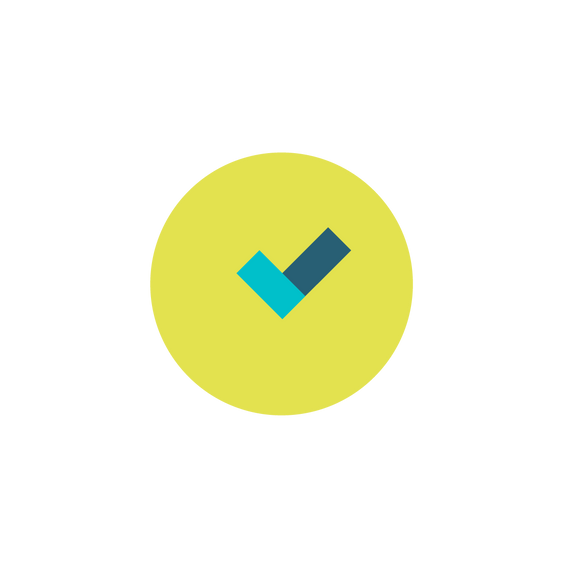 Mantenga un contacto visual con su audiencia.

Utilice las manos para la mímica durante sus explicaciones.

Use frases simples y cortas.

Procure no hablar demasiado rápido.
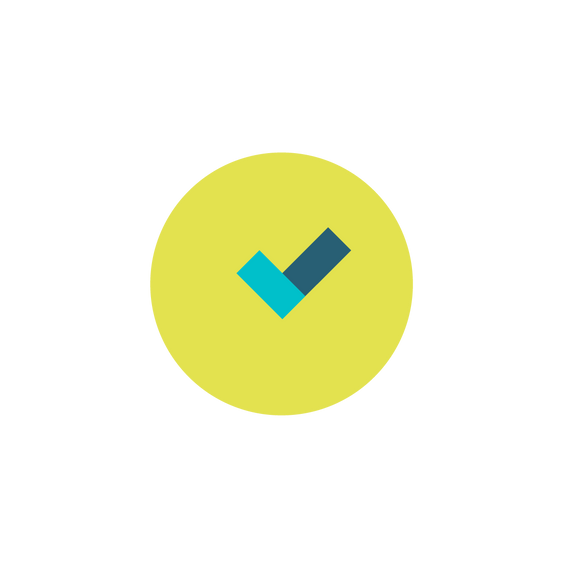 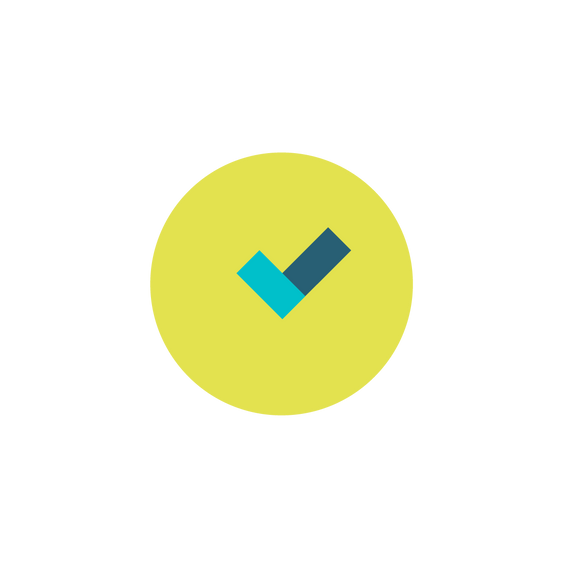 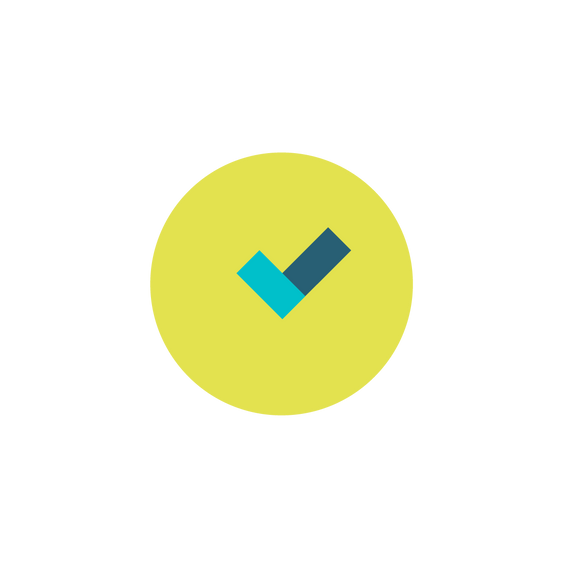 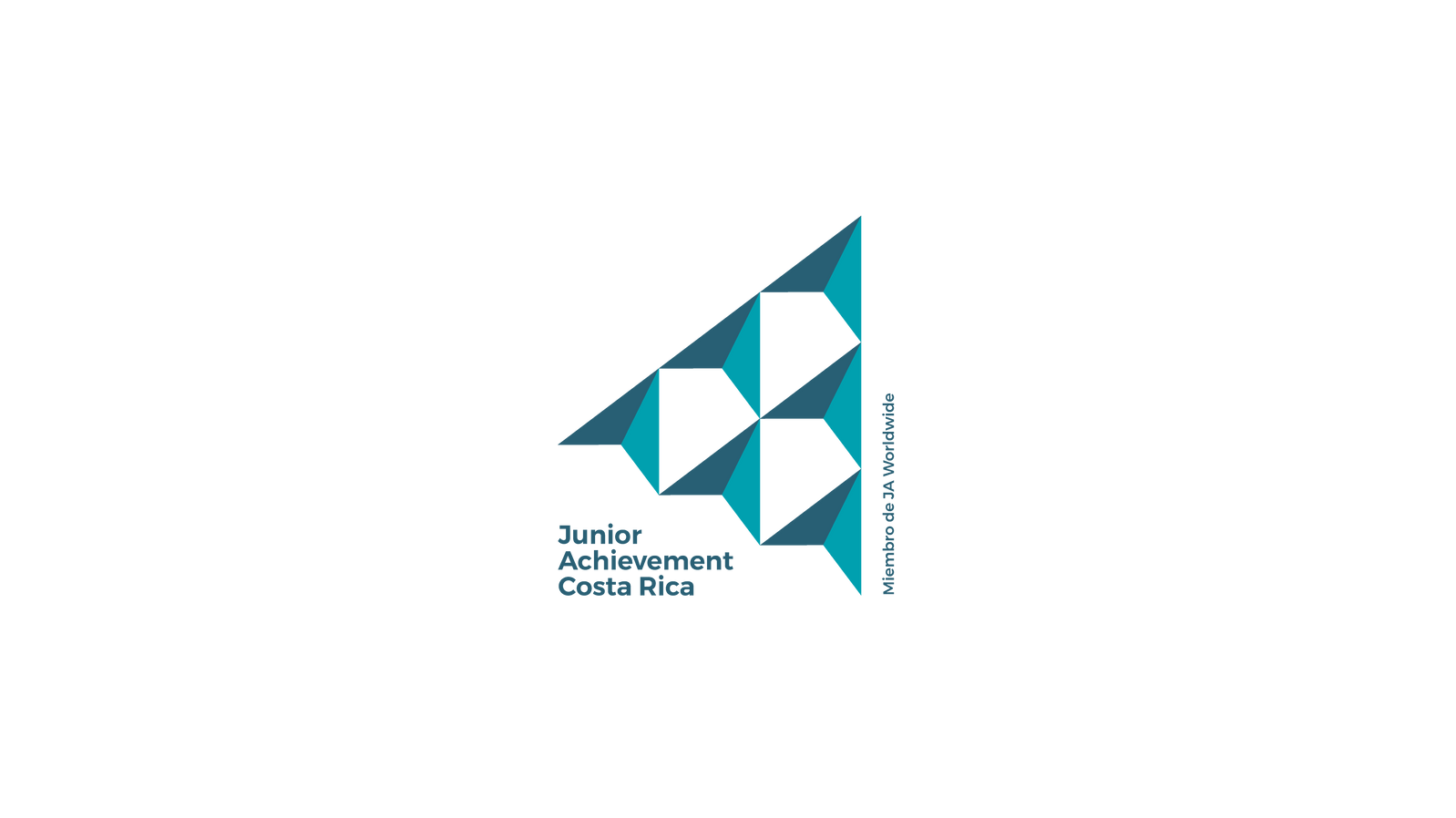 Consideraciones para el vendedor
El cliente siempre pone objeciones a lo que usted vendedor le está explicando, y siempre asumen que su posición es la correcta. 

Cree un ambiente cómodo. 

Mantenga el contacto visual con el comprador.

Cada cliente tiene un factor motivacional de compra diferente (precio, calidad, servicio, diseño, etc.).

Utilice las mismas frases del comprador para capturar información importante para venderles el producto.
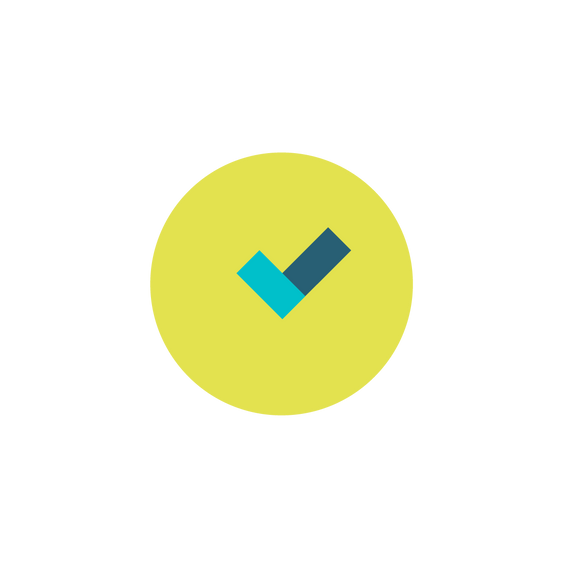 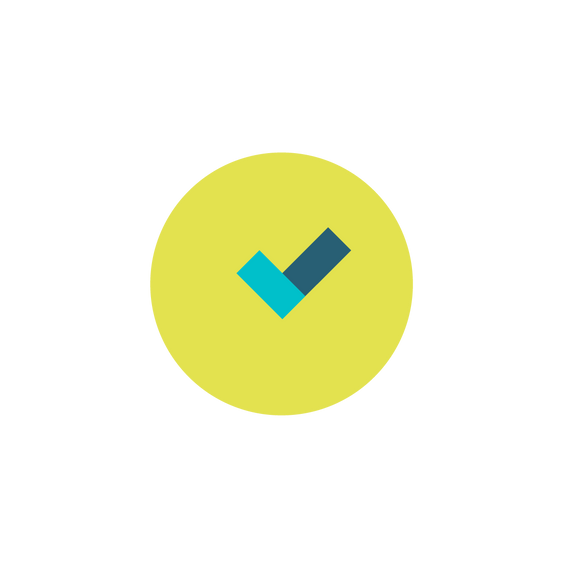 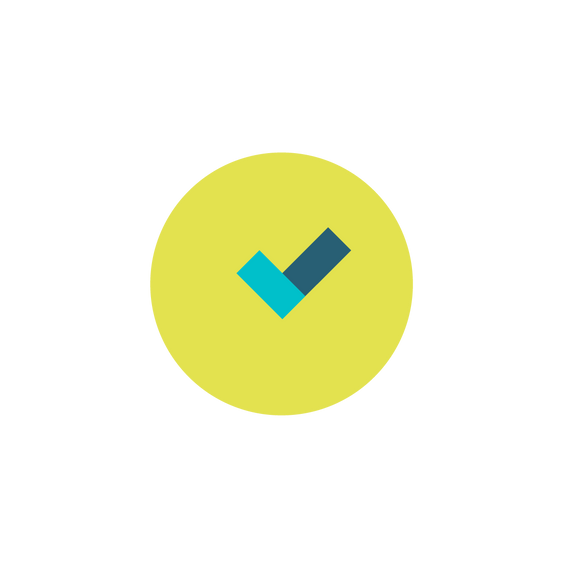 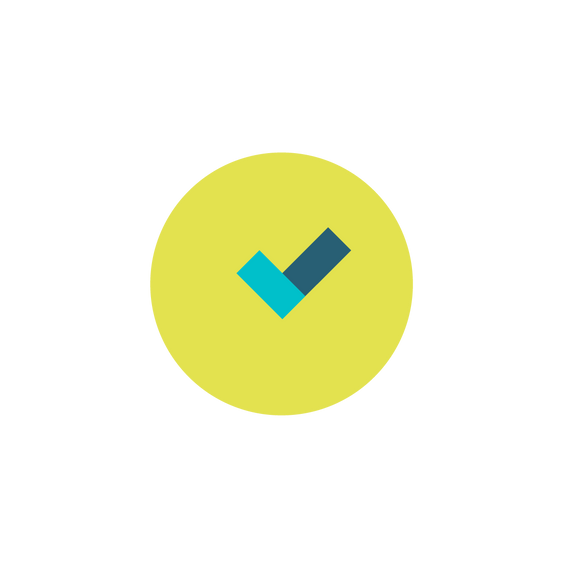 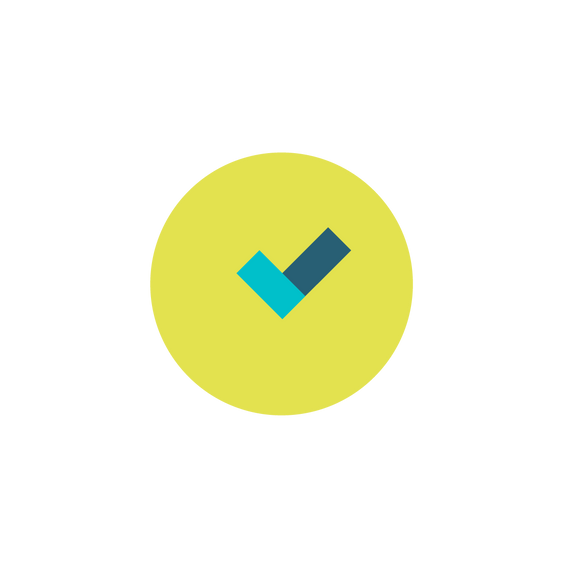 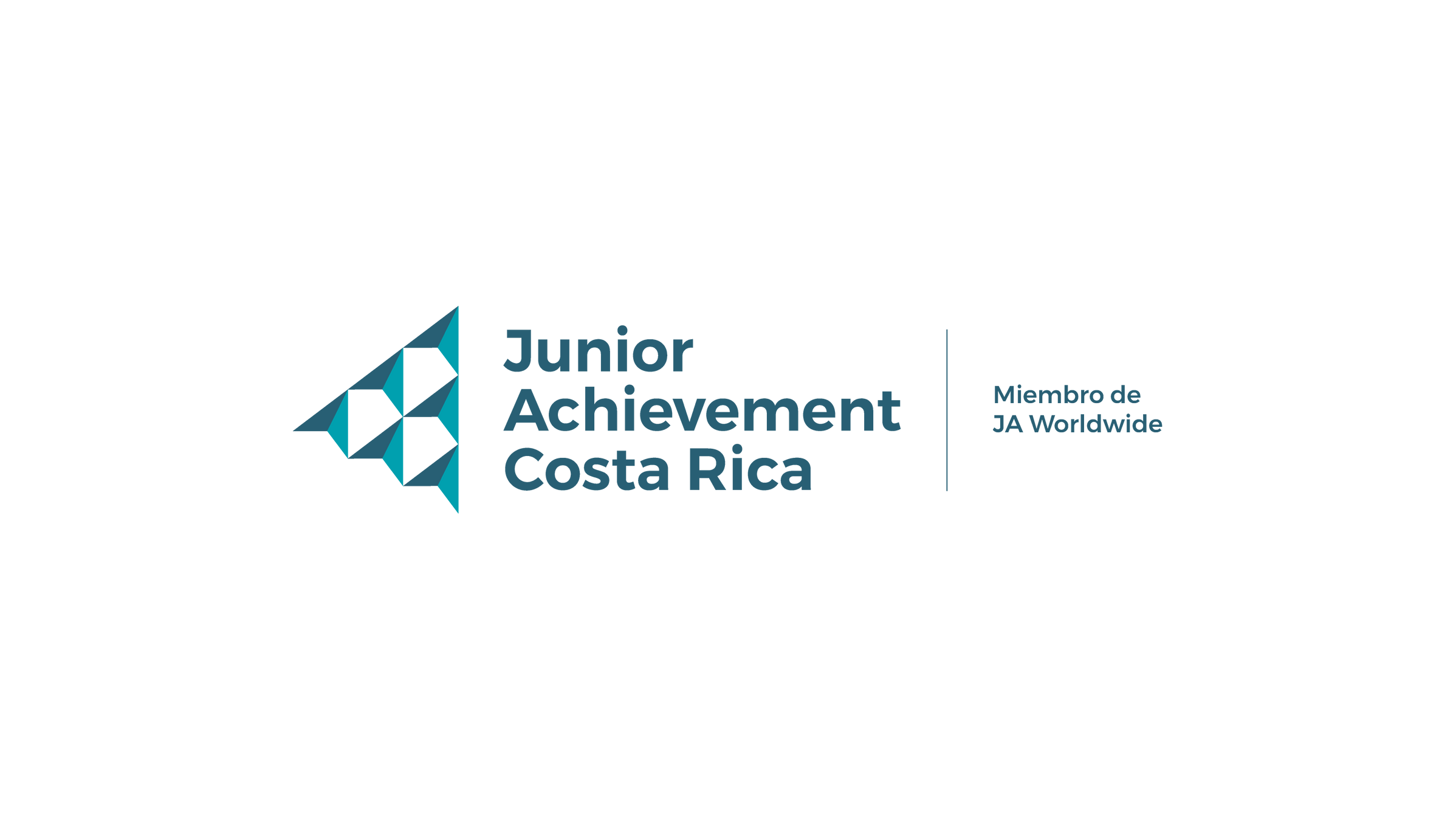 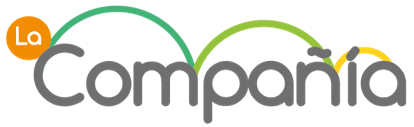 Tarea:
Ver videos de elevatot pitch y preparar video promocional de máximo 2 minutos
Subir al link:
Plan marketing y presentación corporativa.
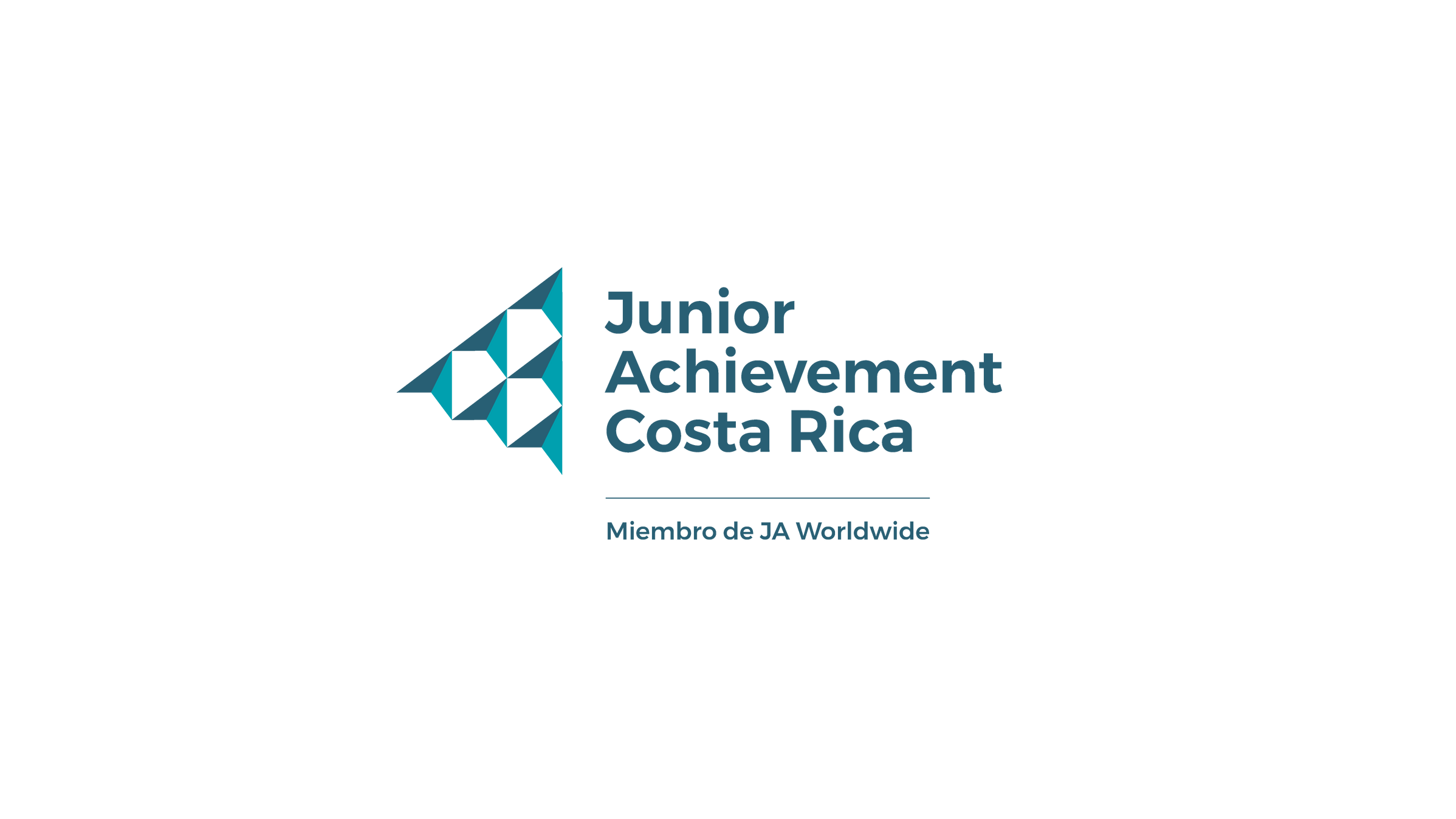 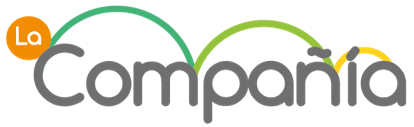 Todos los derechos reservados, Junior Achievement Costa Rica